Toán 1
Tuần 15
Bài 32: Luyện tập – Tiết 2
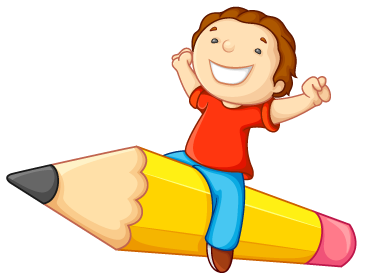 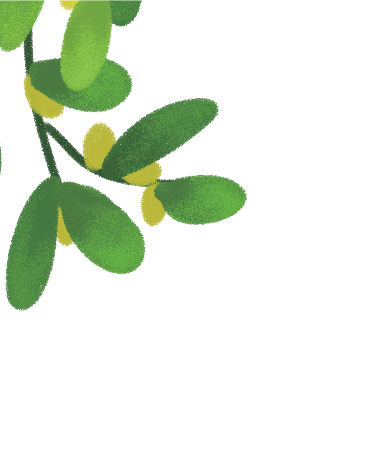 9
6
3
3
6
9
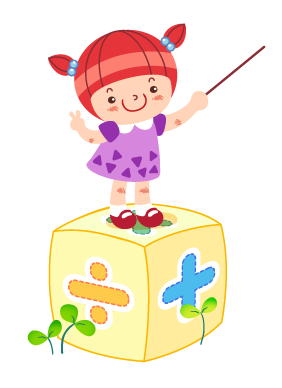 9
3
6
9
6
3
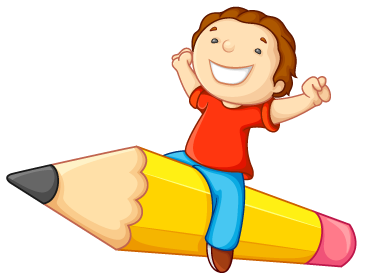 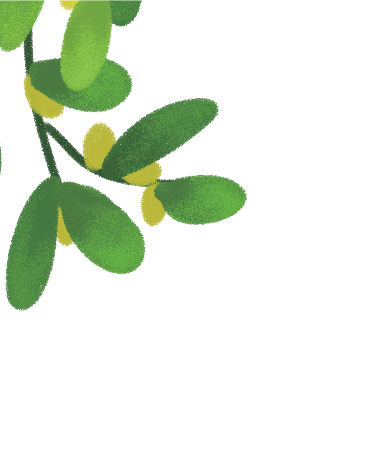 8
1
7
8
1
7
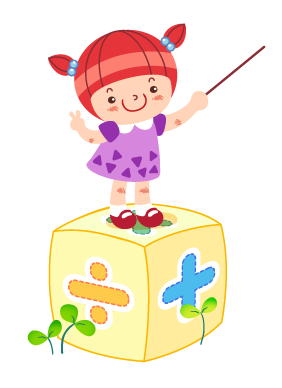 1
8
7
7
1
8
5 + 3 = ?
8
3 + 5  = ?
8 - 3  = ?
5
8 - 5  = ?
3
8
9
8
9
1
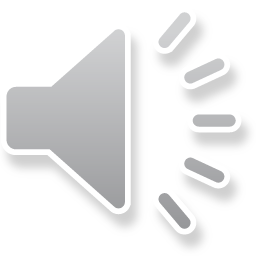 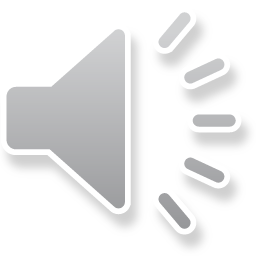 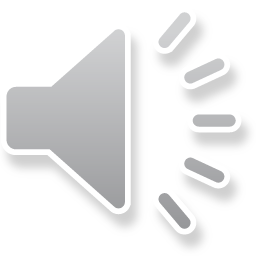 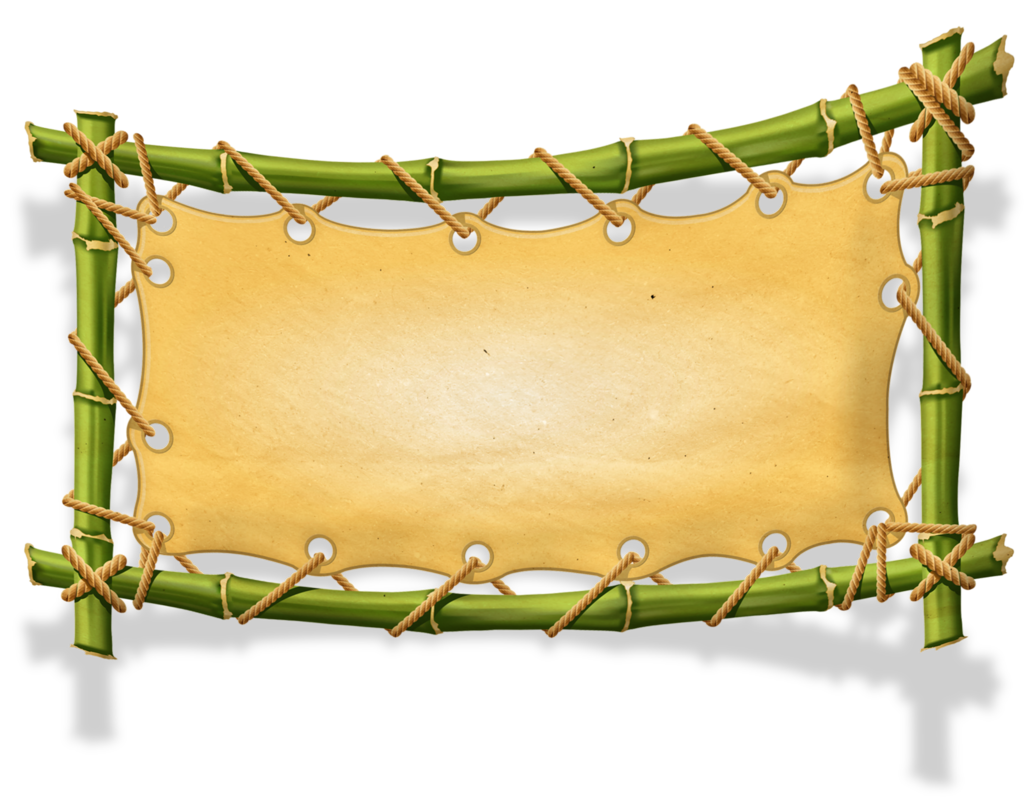 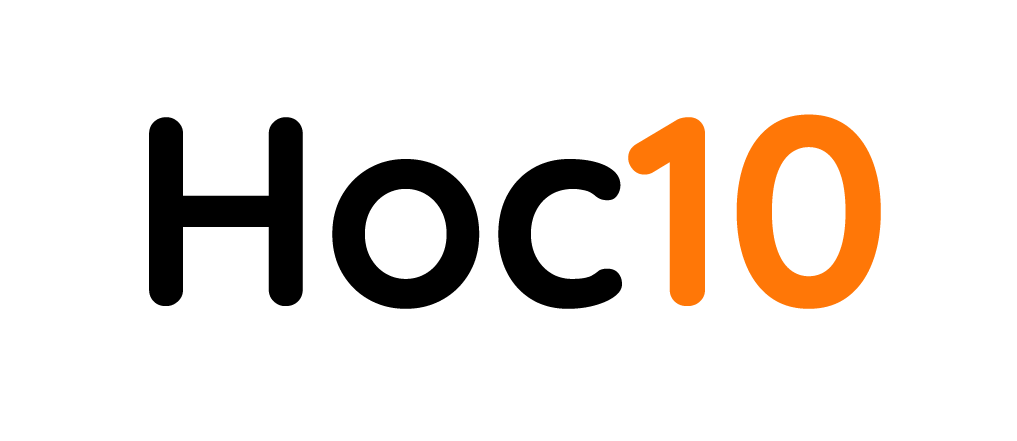 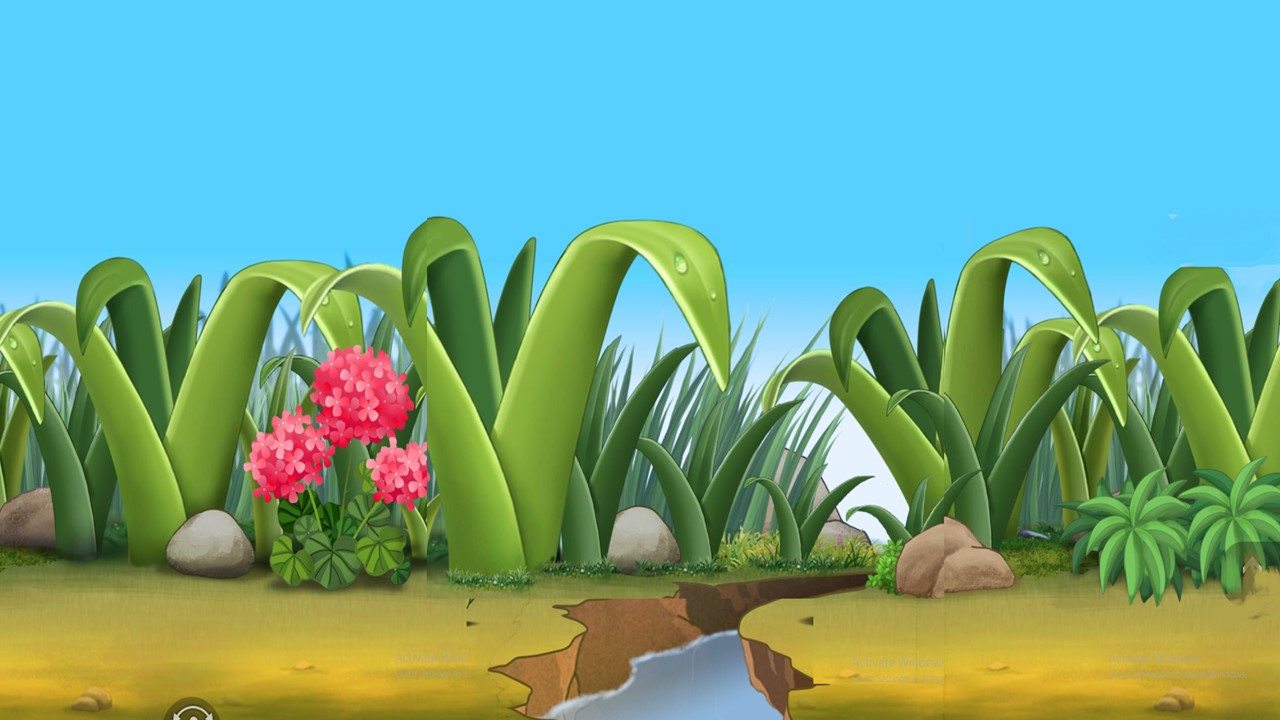 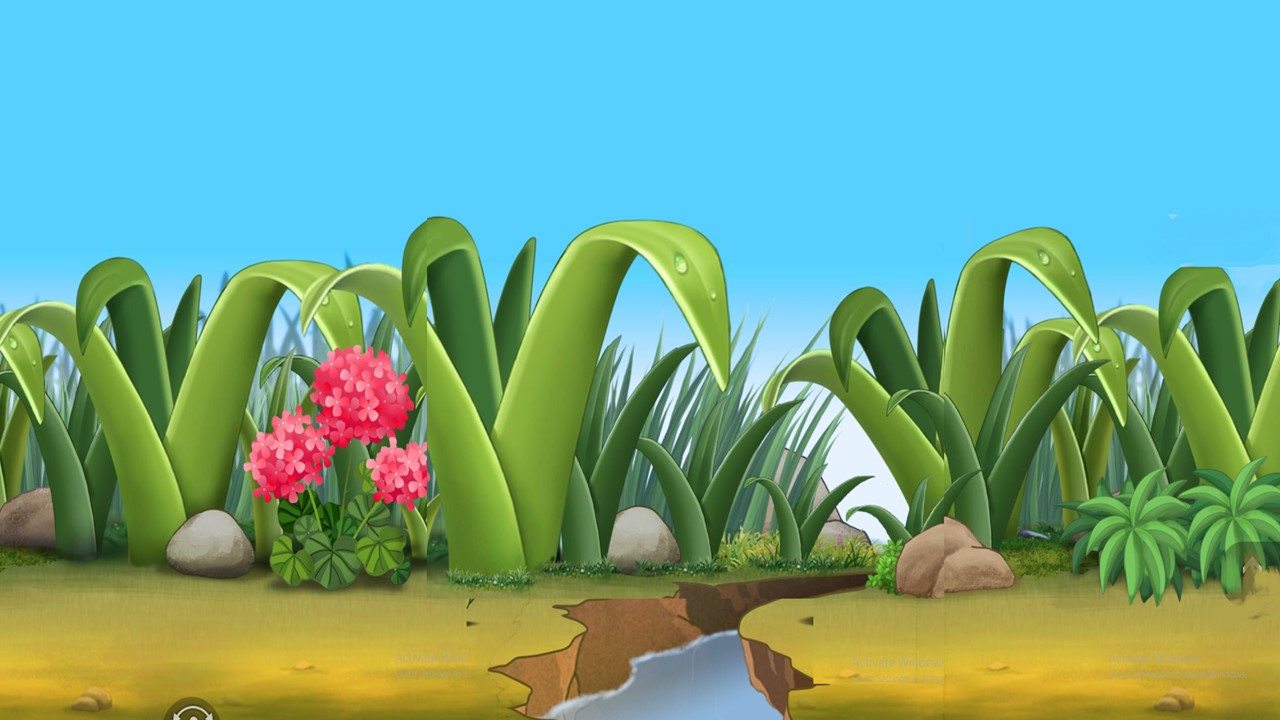 PHIÊU LƯU 
CÙNG BIẾT TUỐT
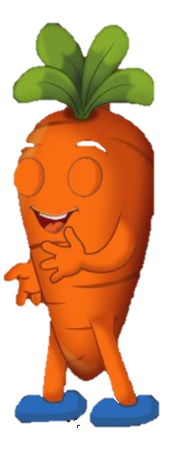 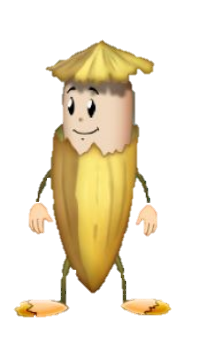 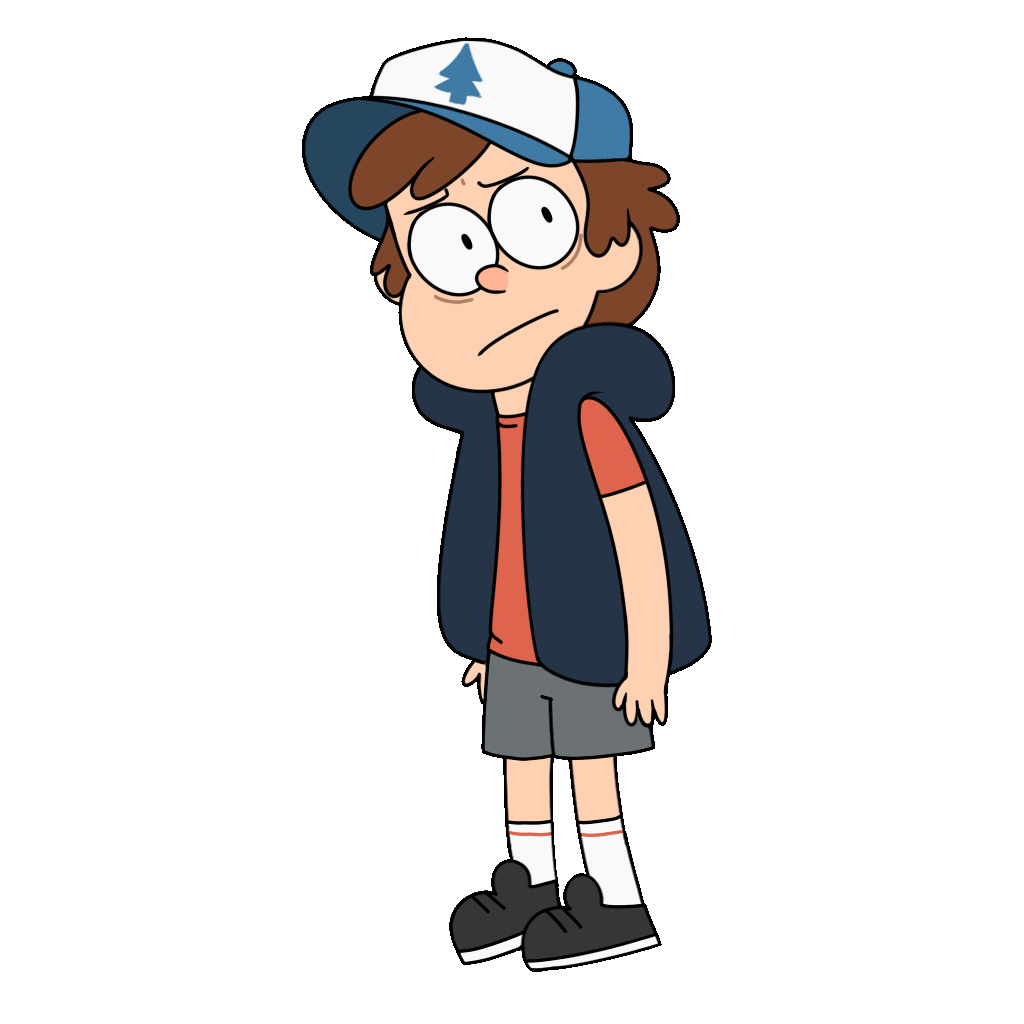 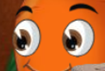 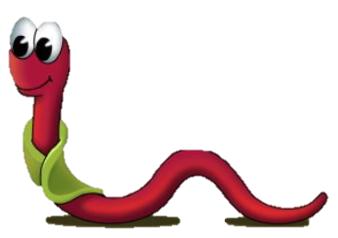 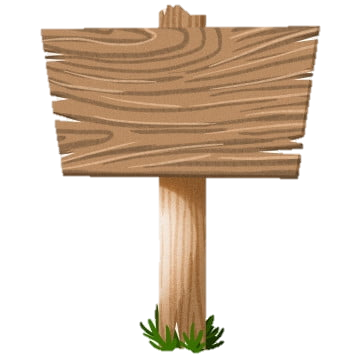 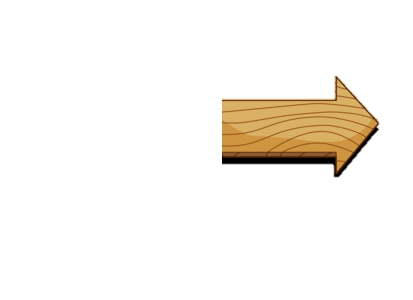 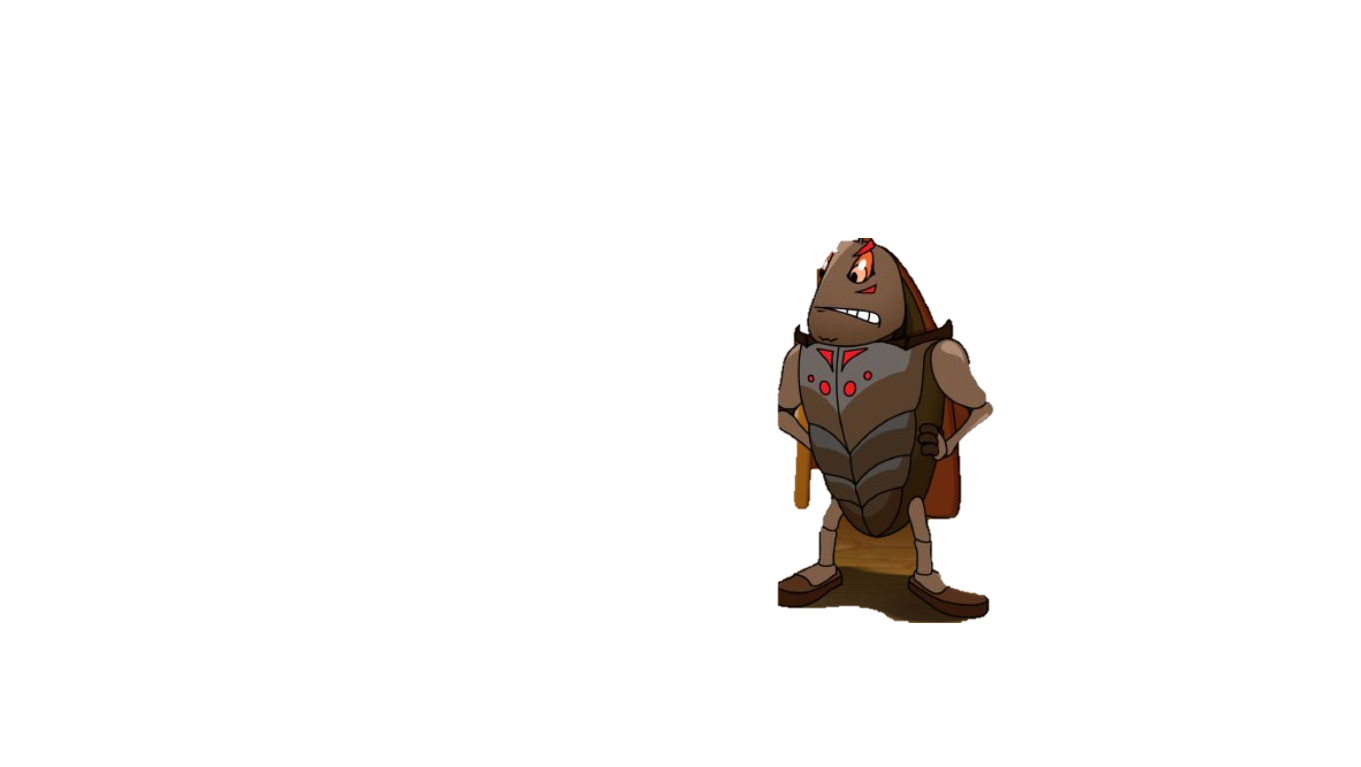 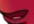 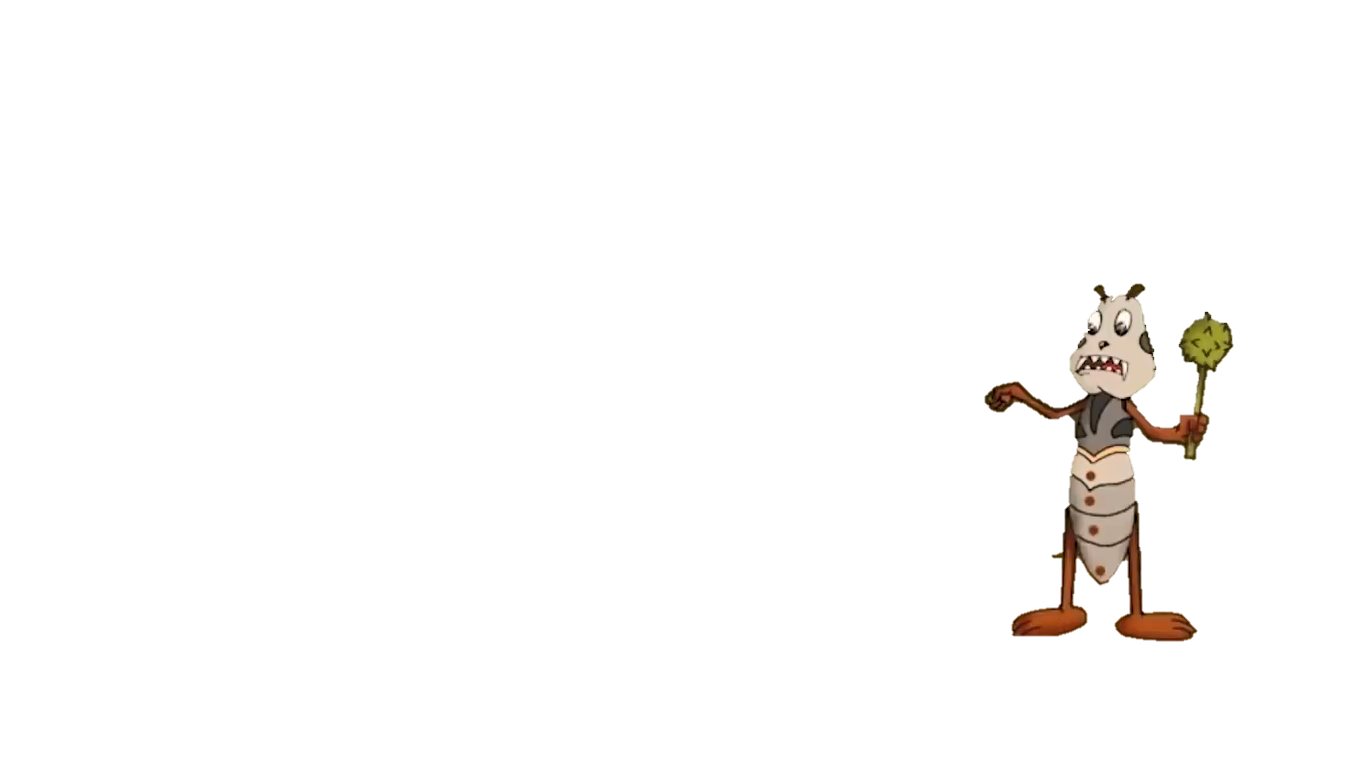 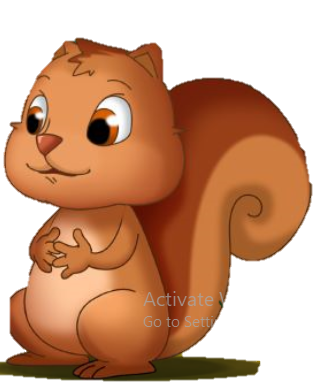 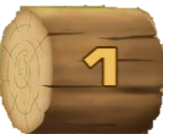 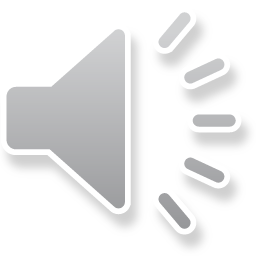 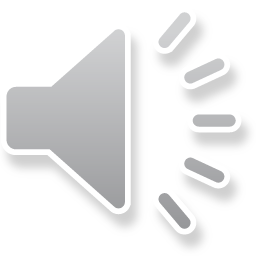 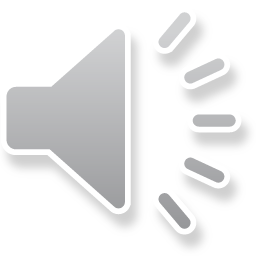 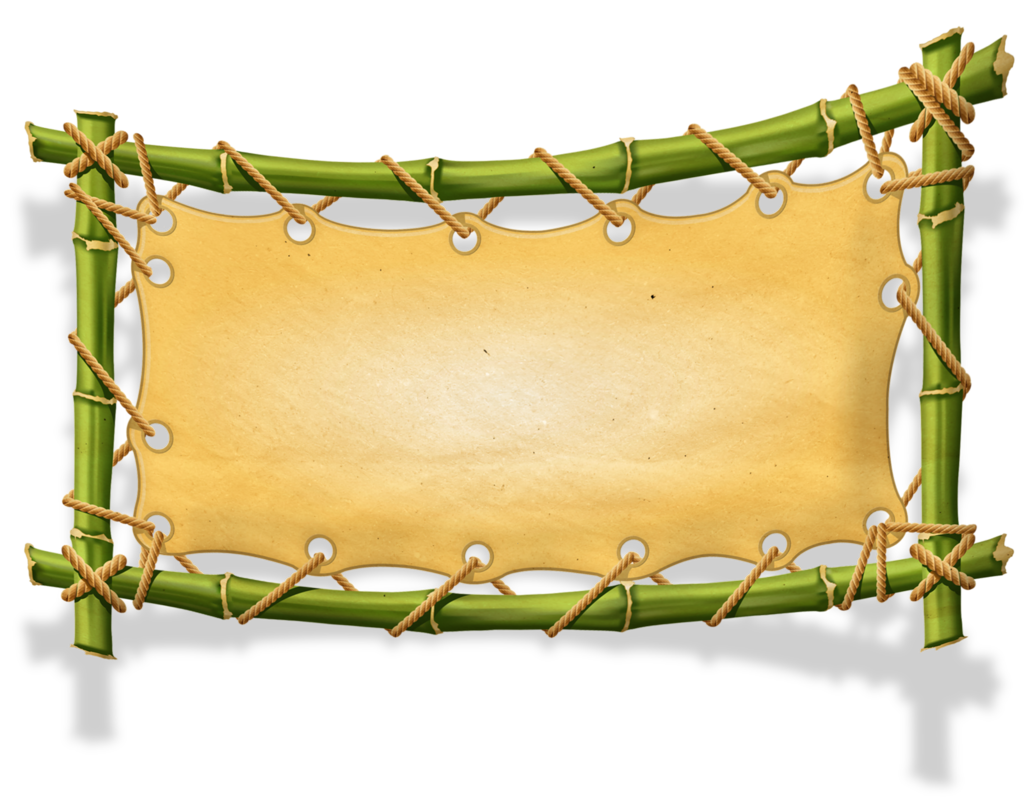 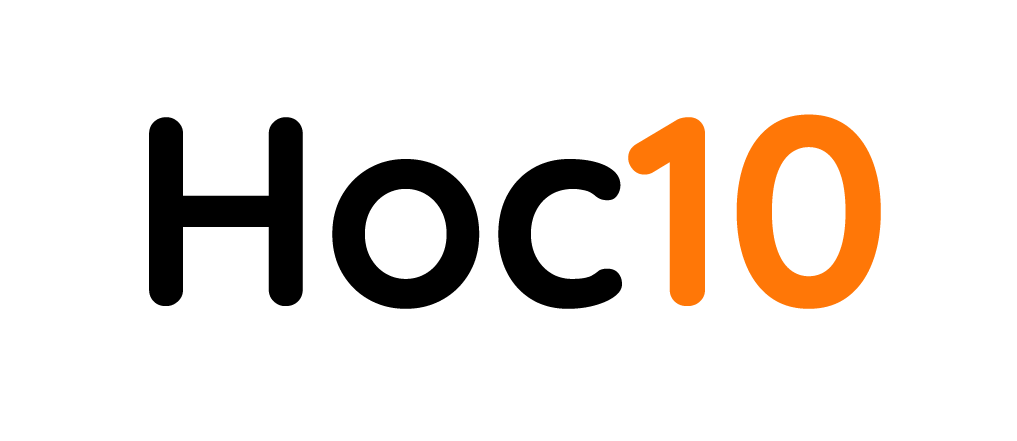 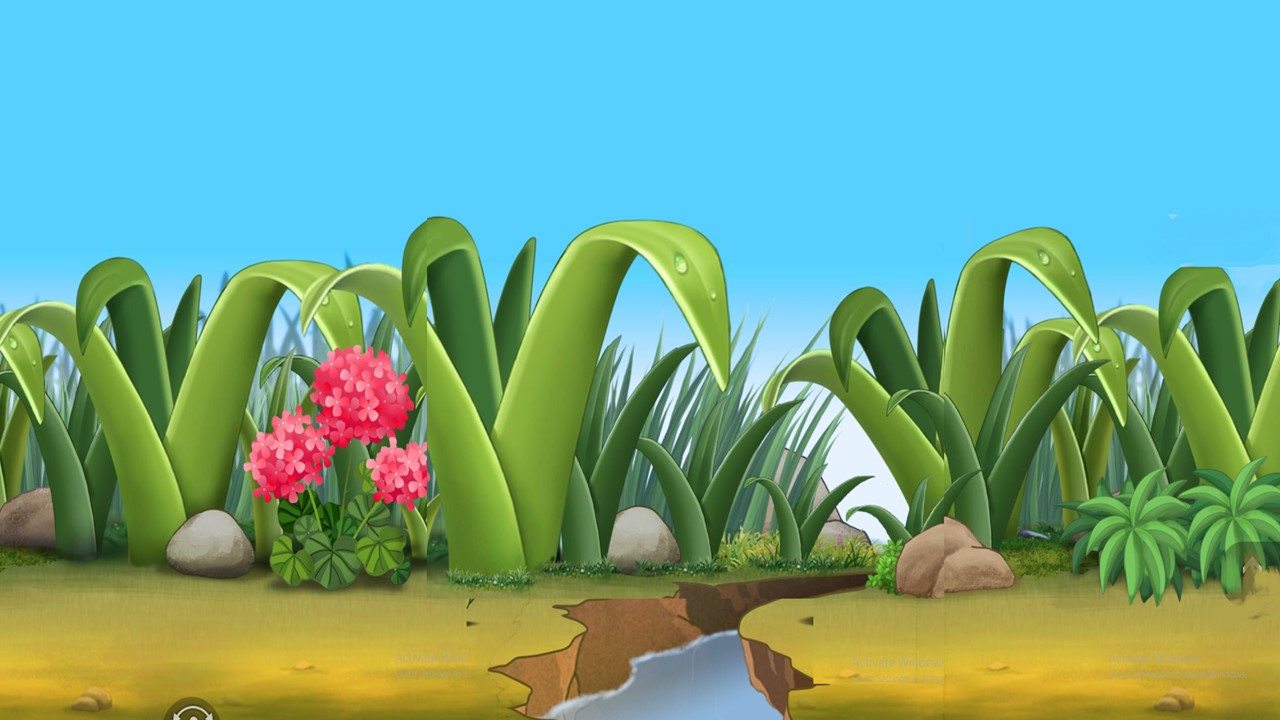 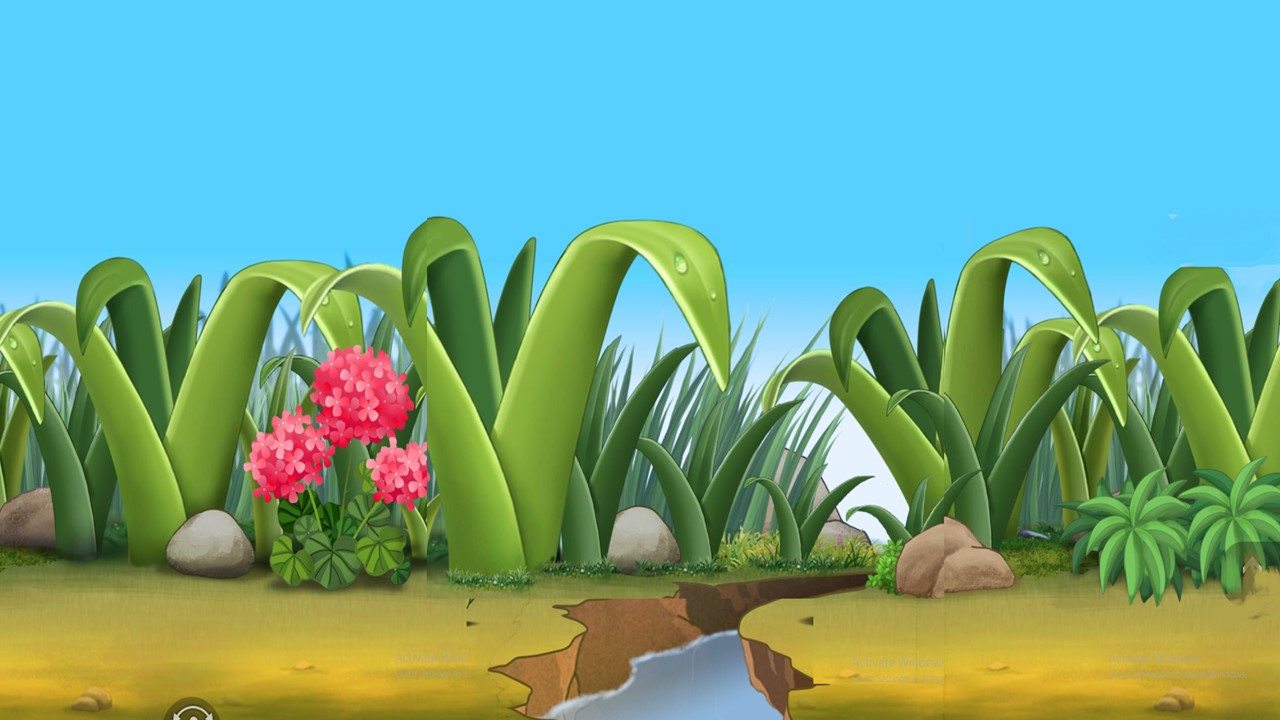 9 - 5 = ?
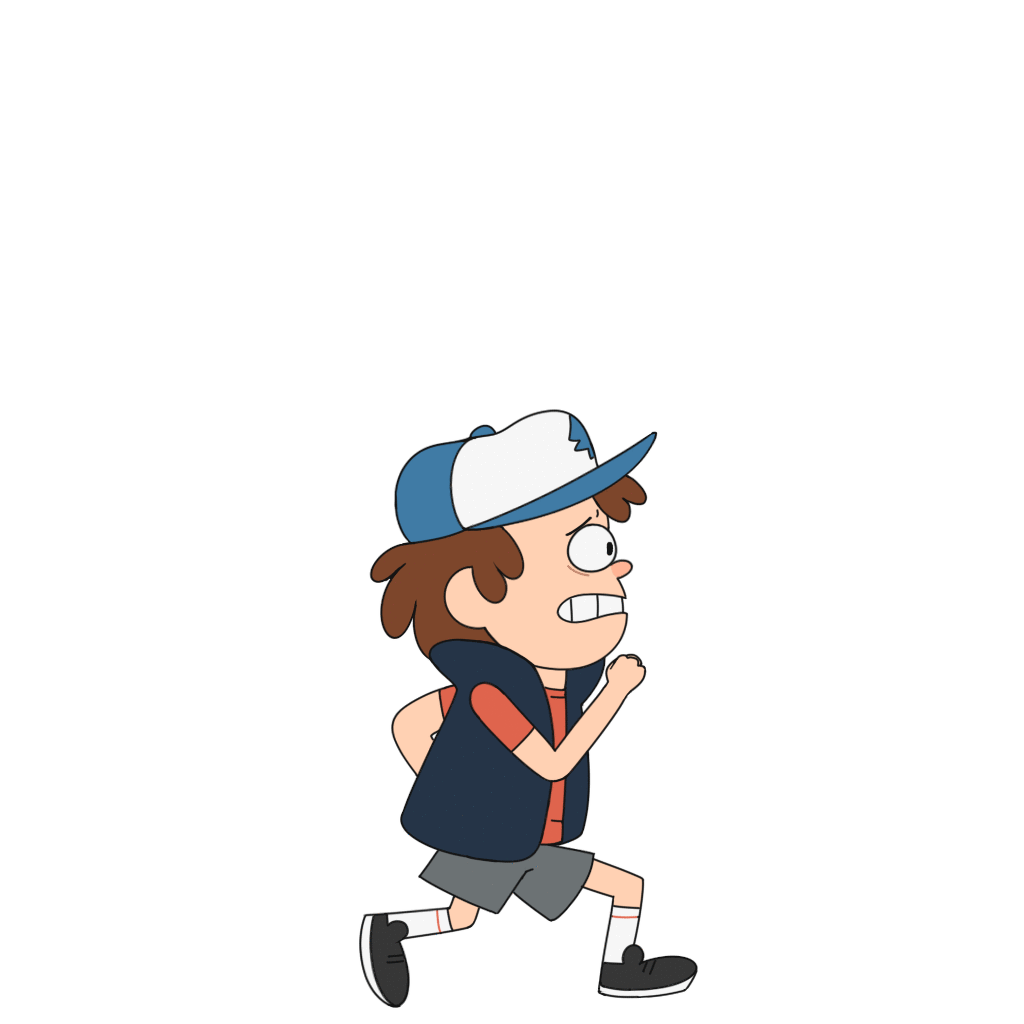 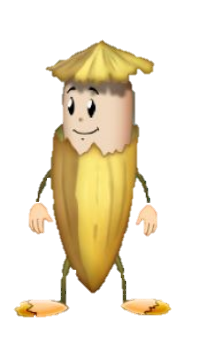 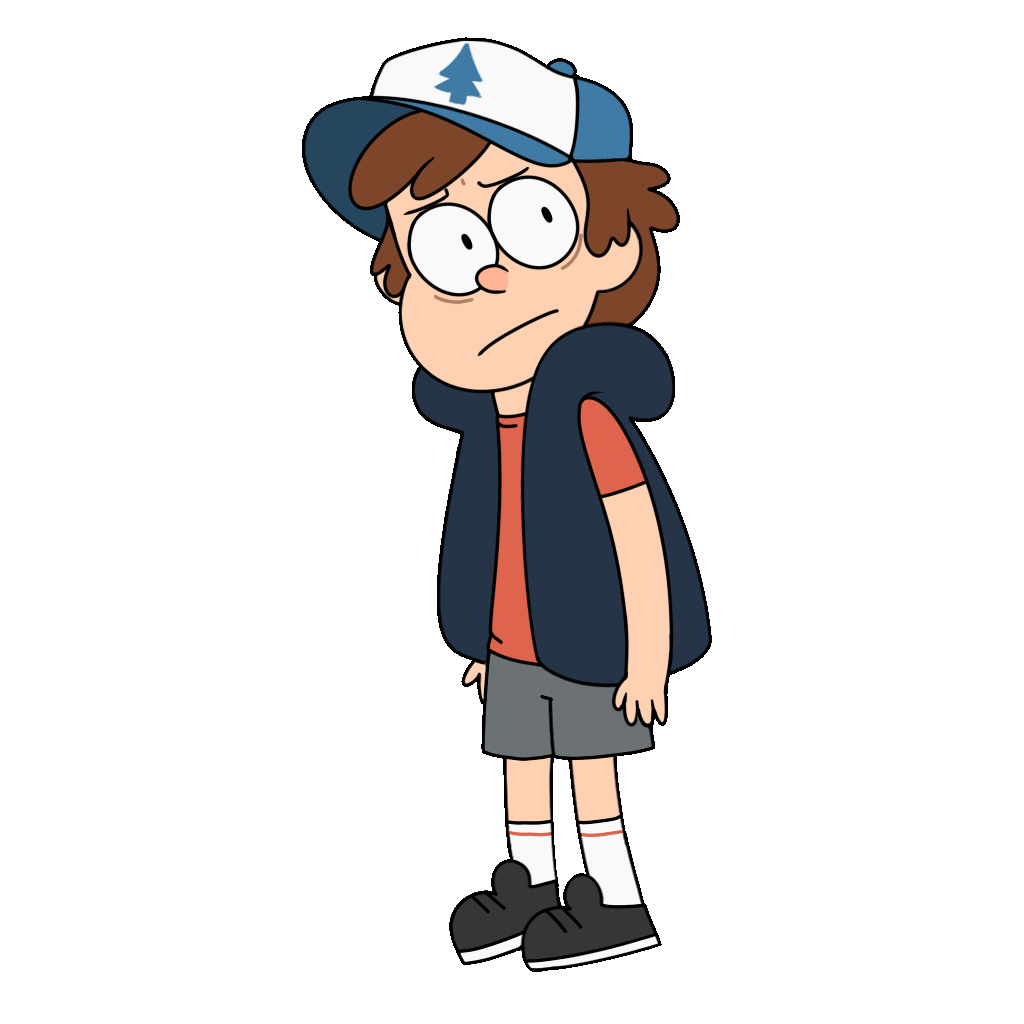 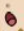 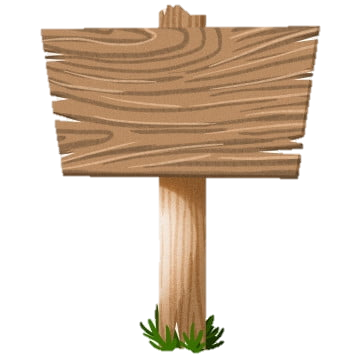 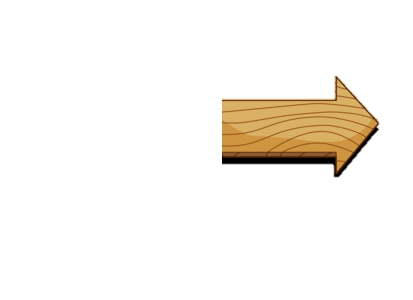 2
3
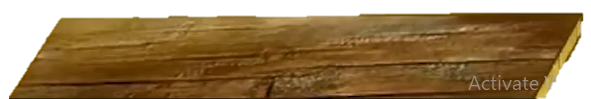 4
5
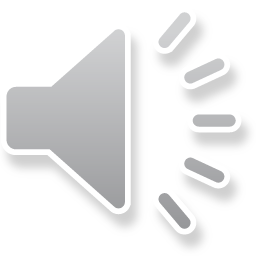 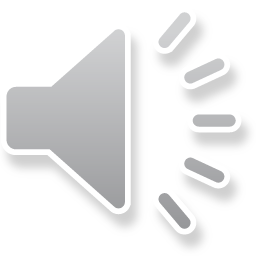 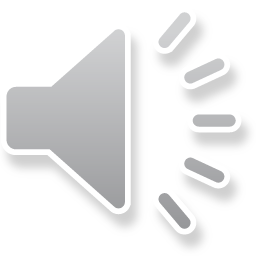 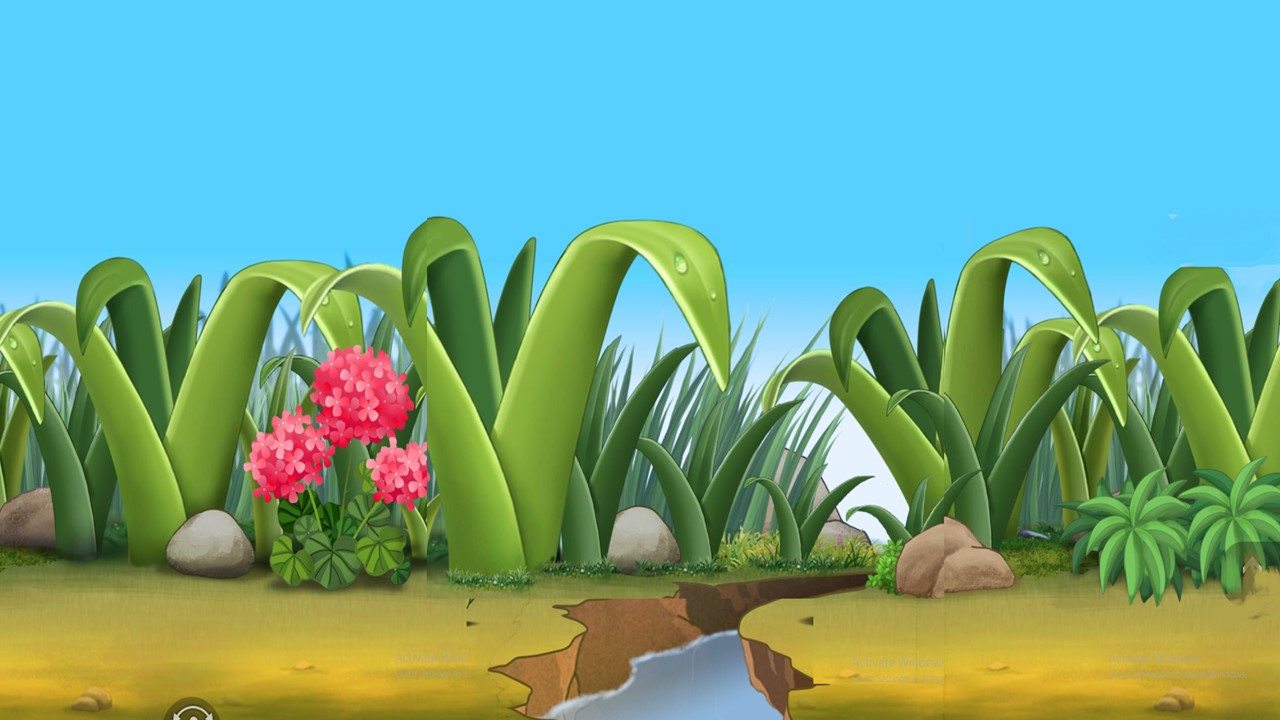 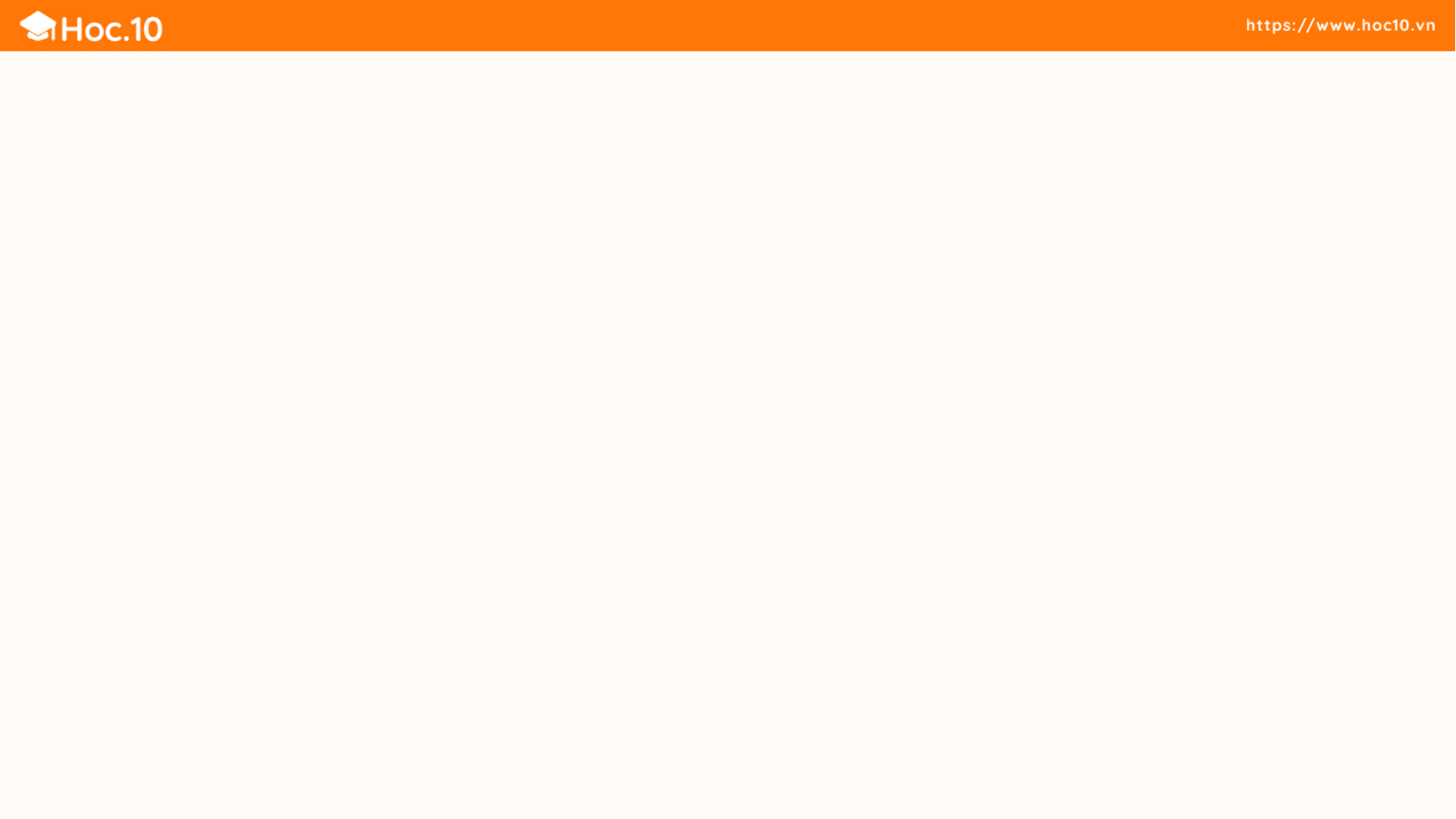 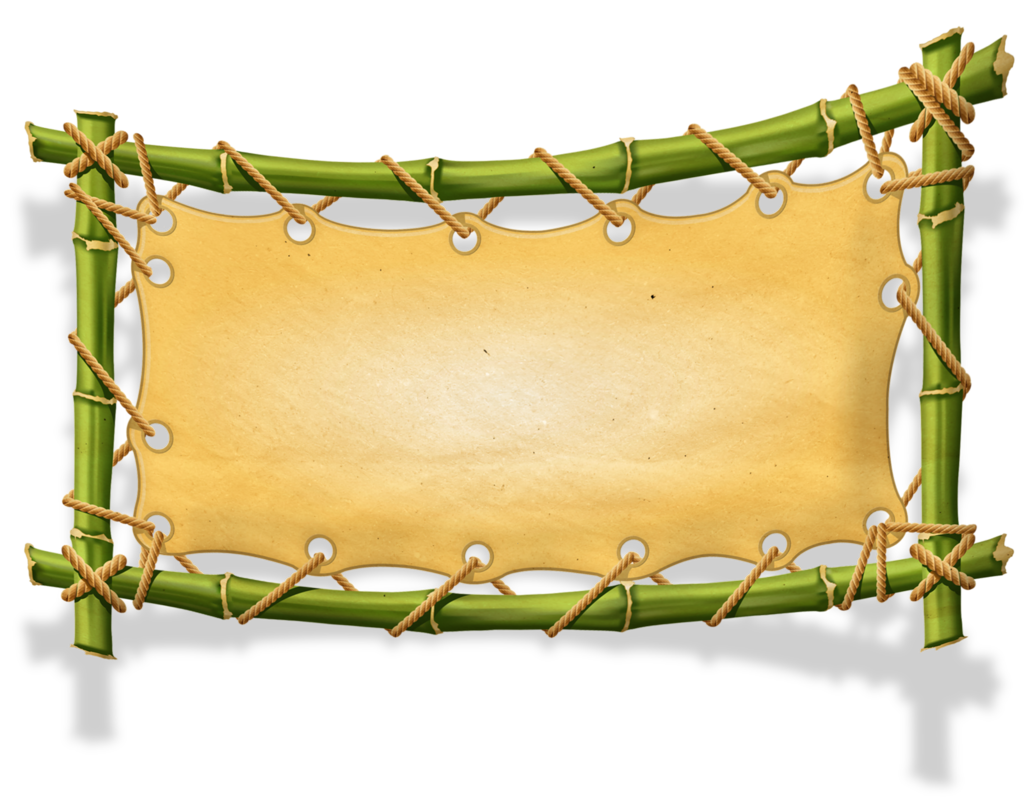 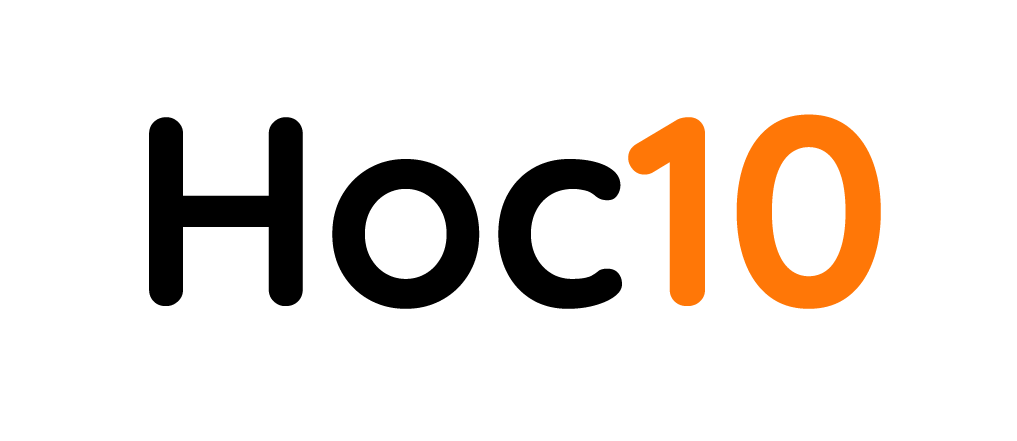 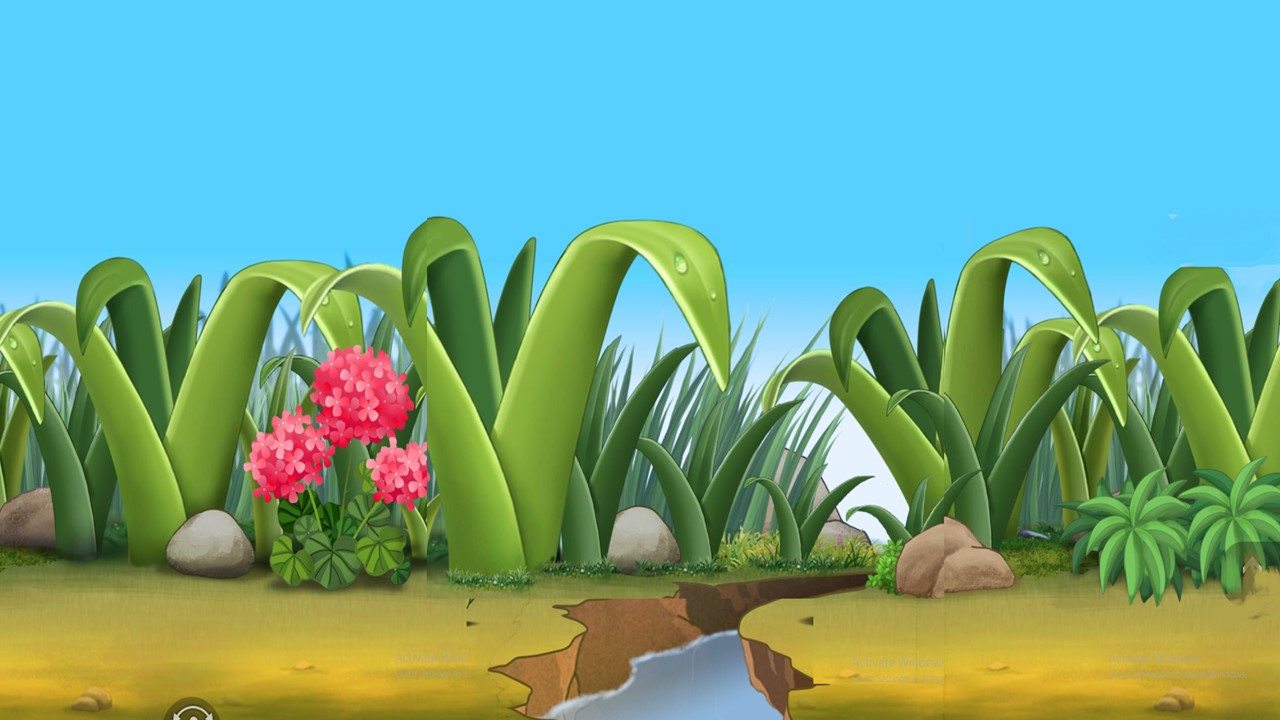 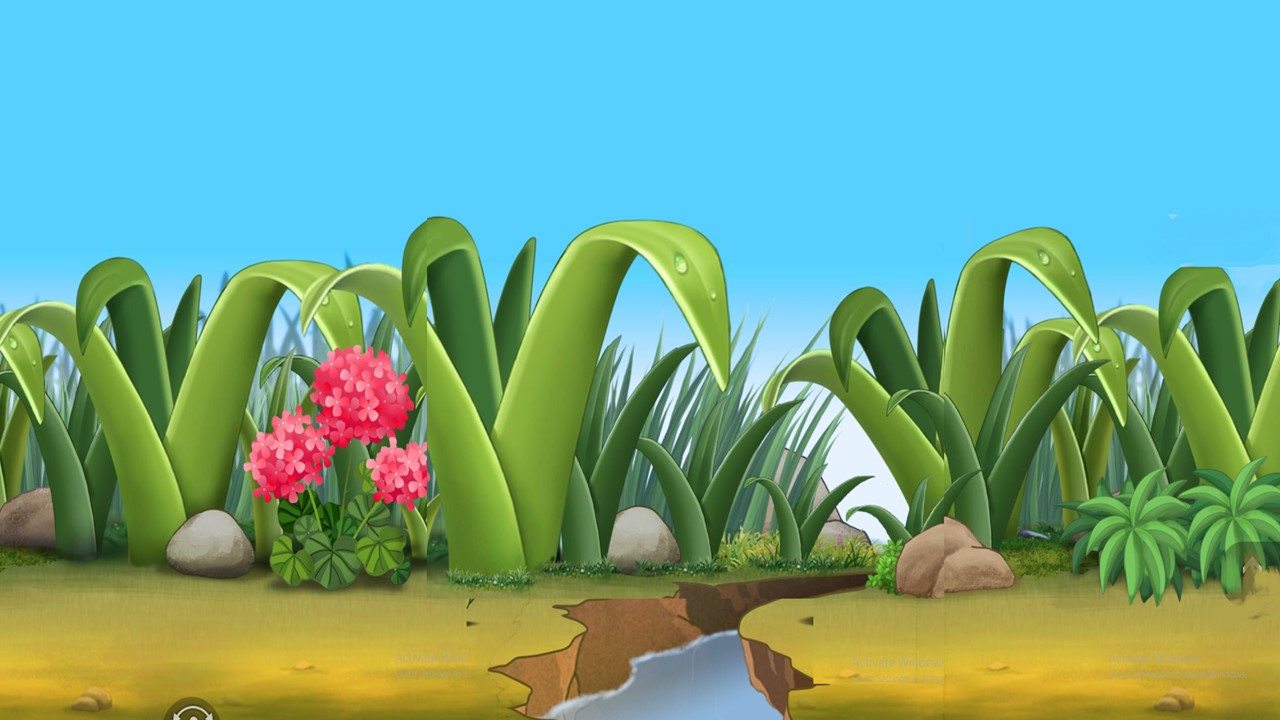 4 + 3 = ?
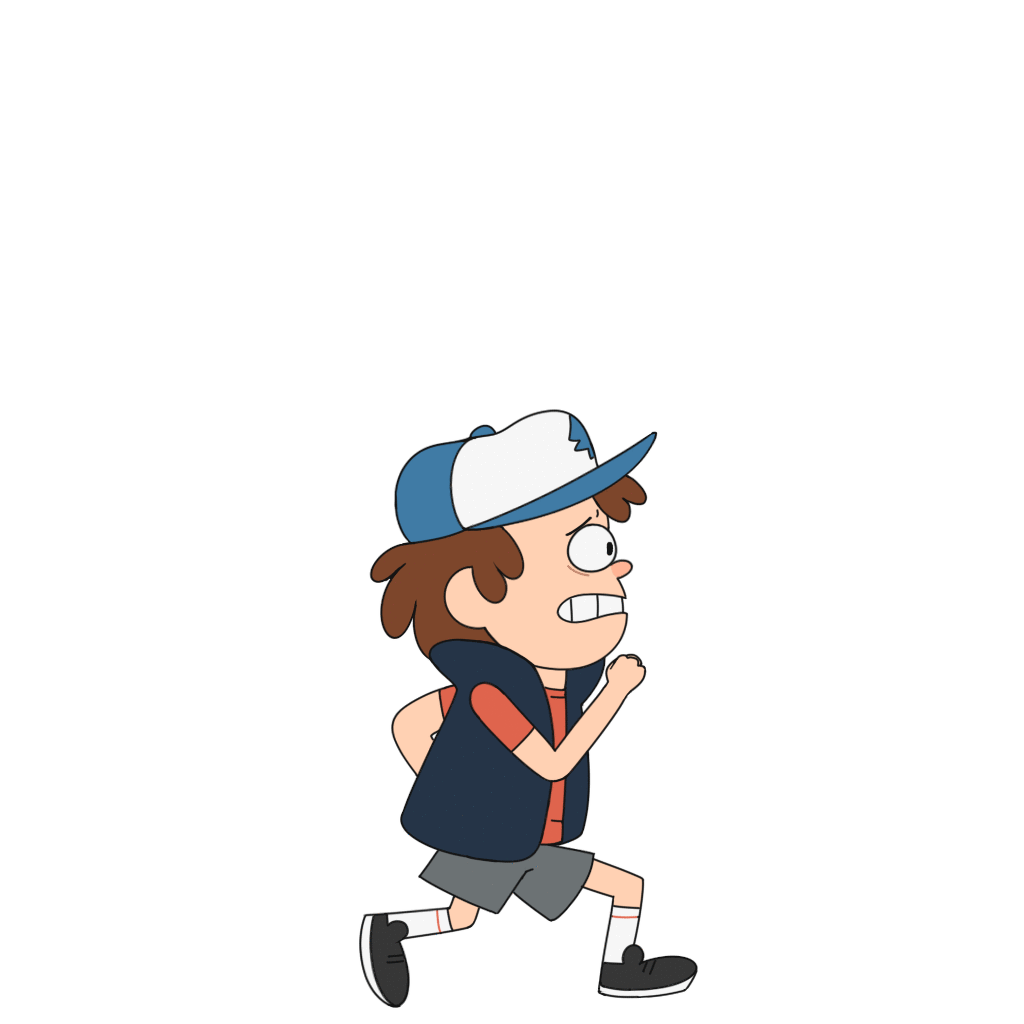 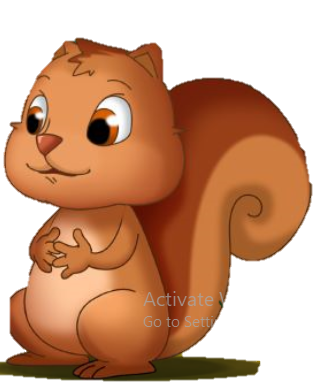 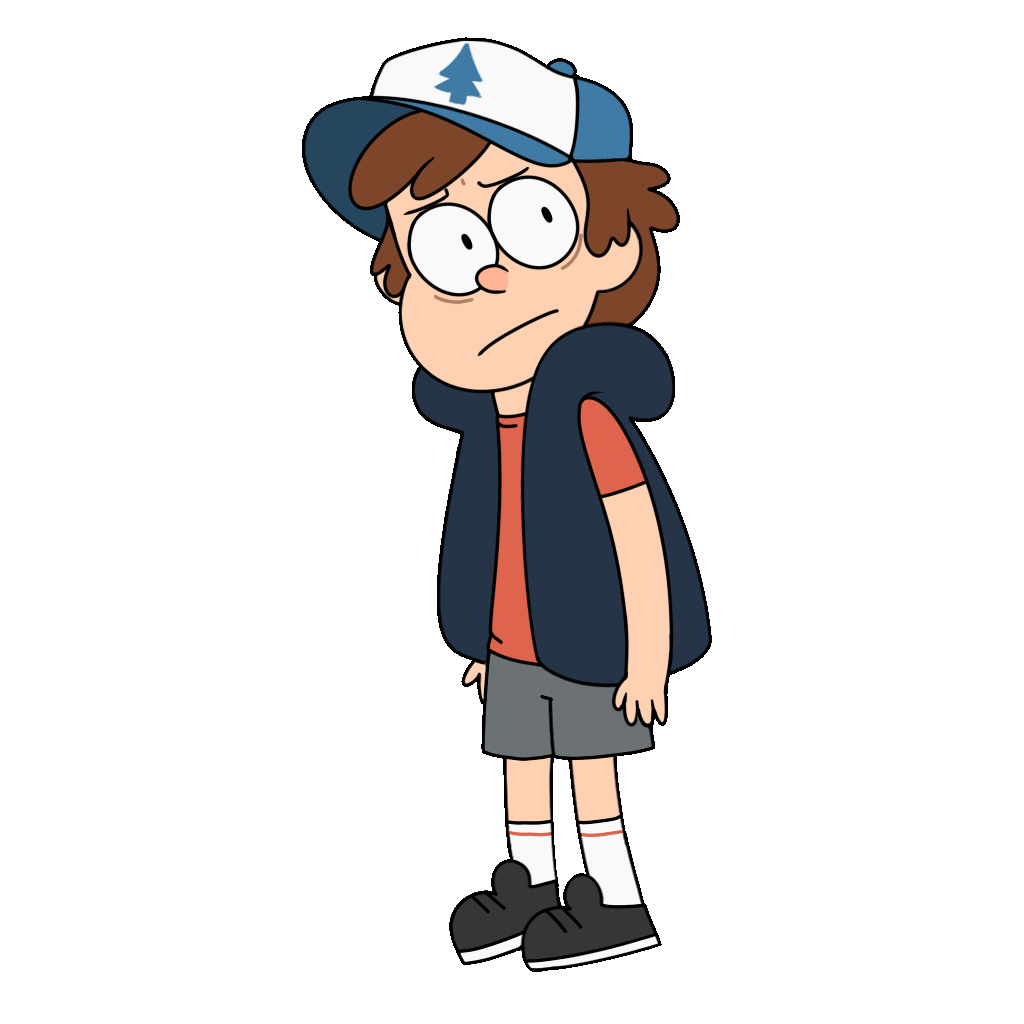 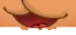 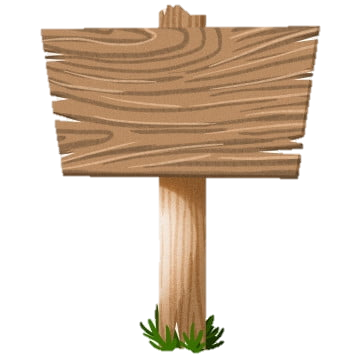 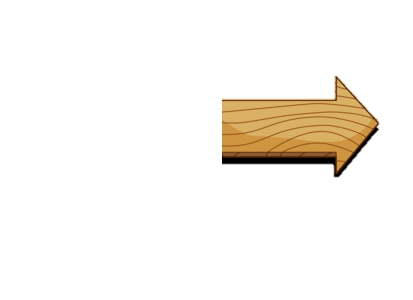 4
5
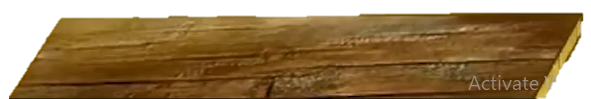 6
7
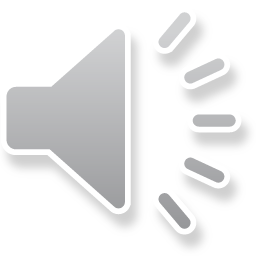 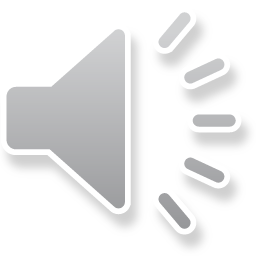 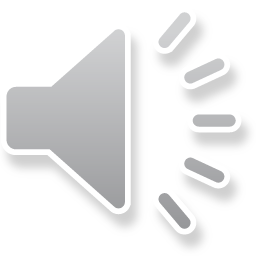 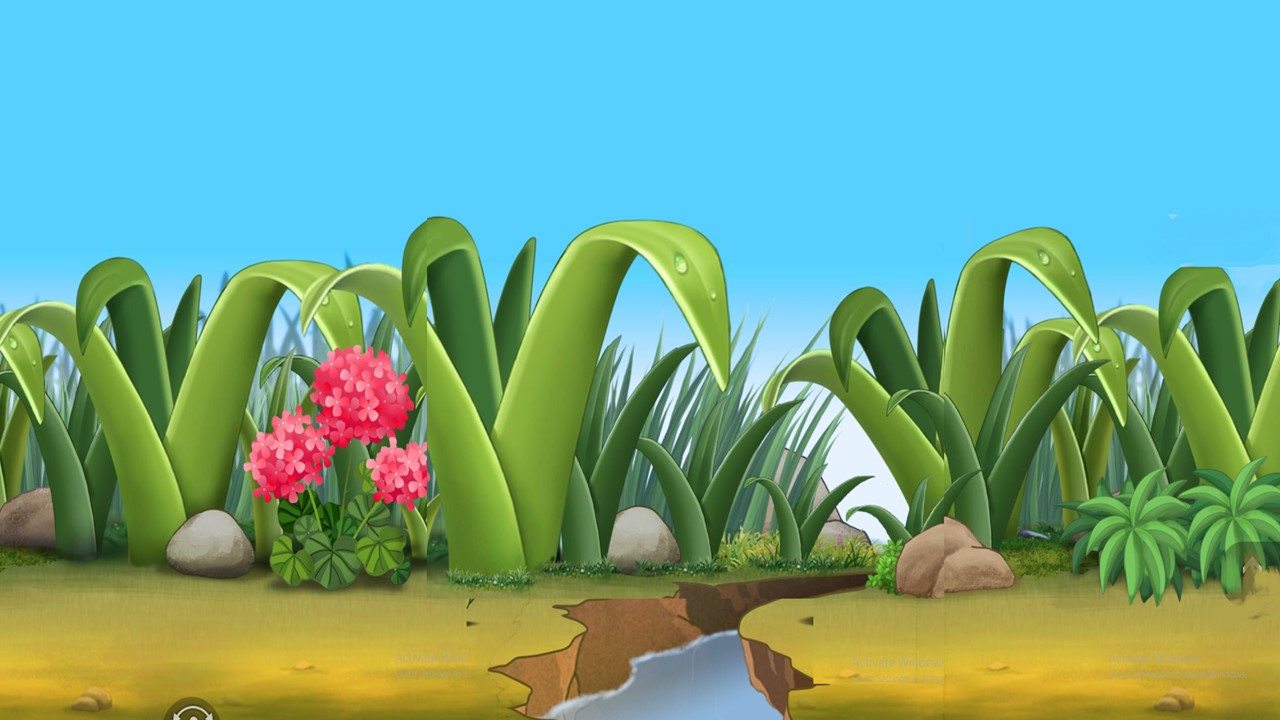 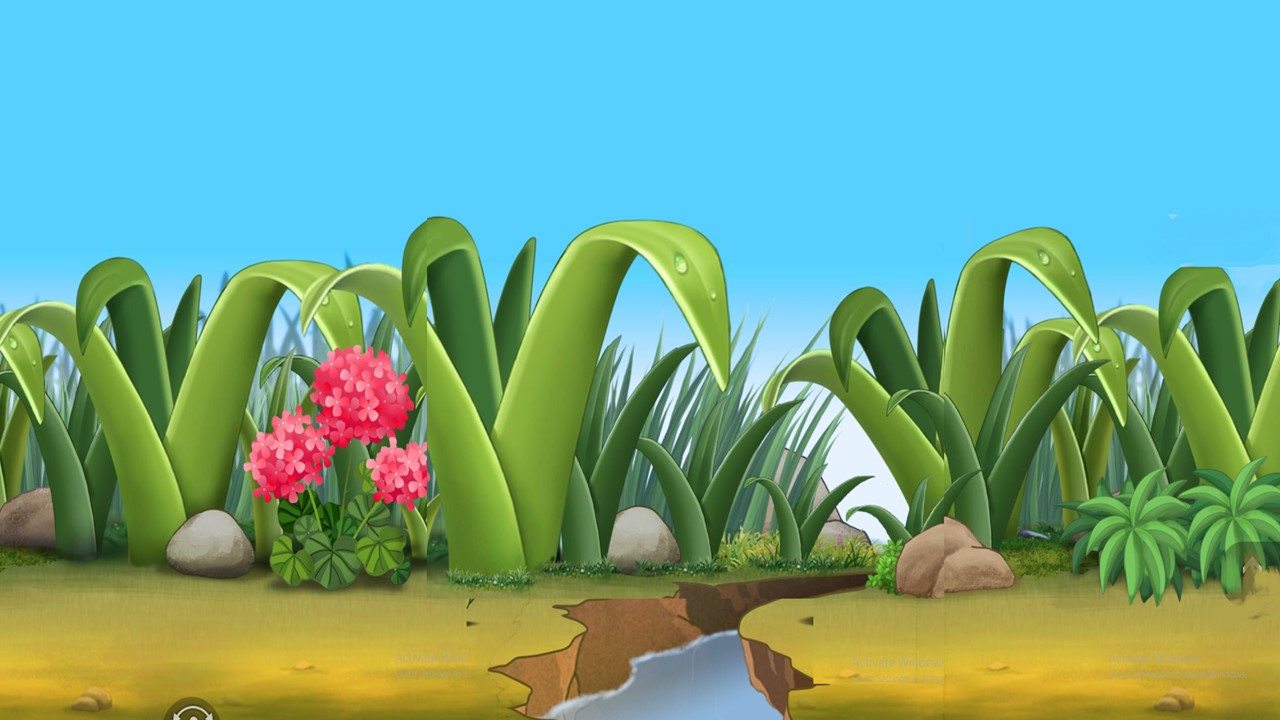 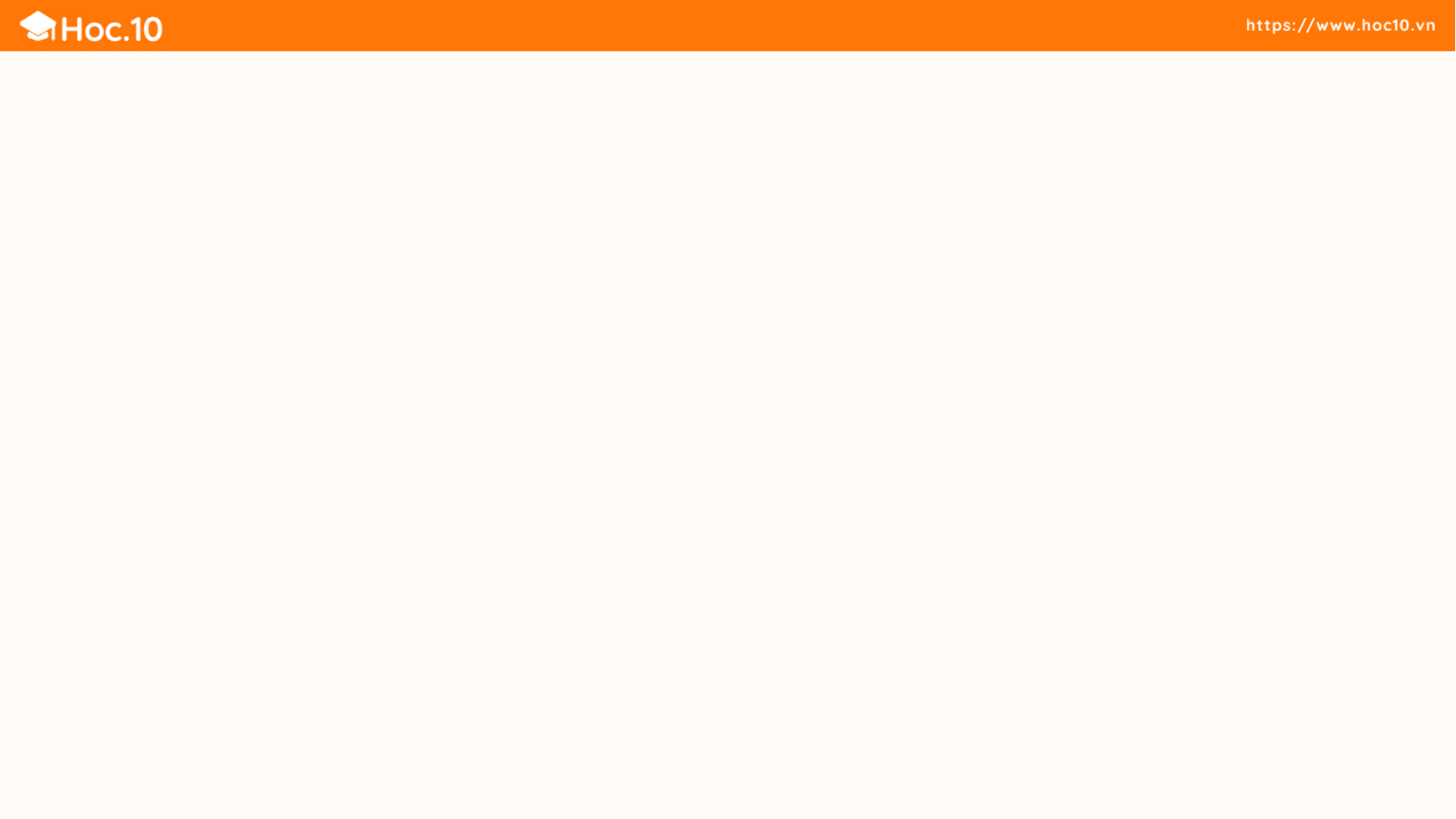 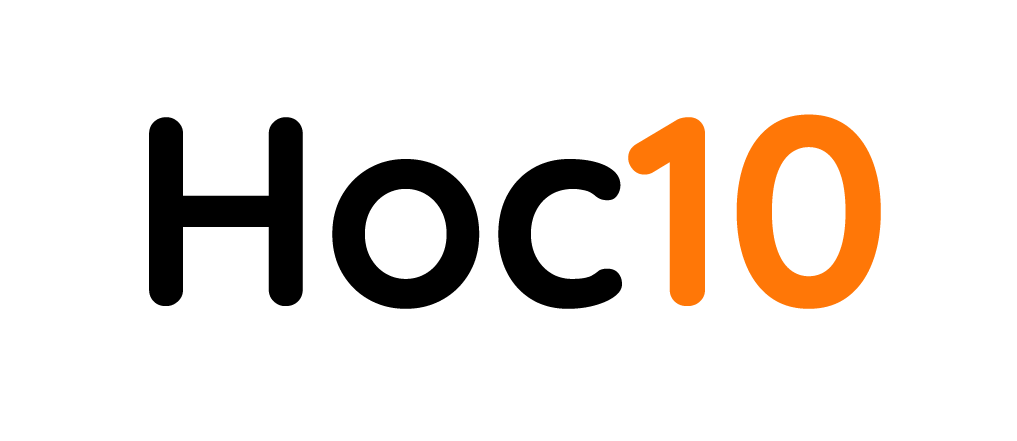 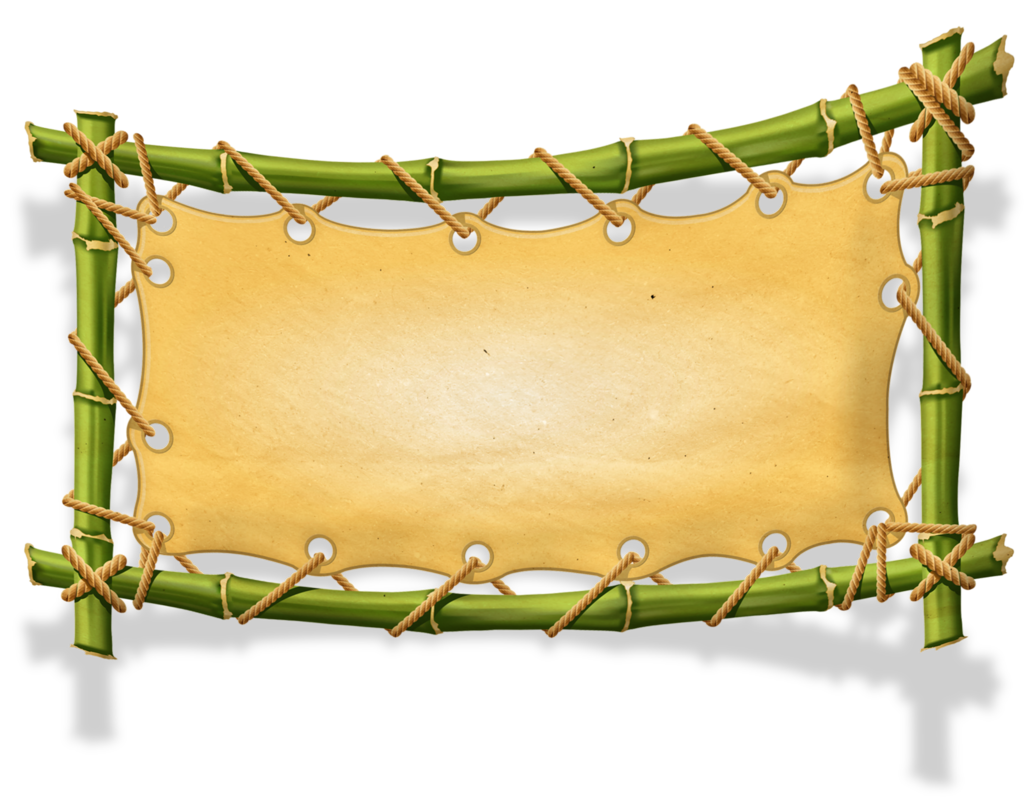 10 - 4 = ?
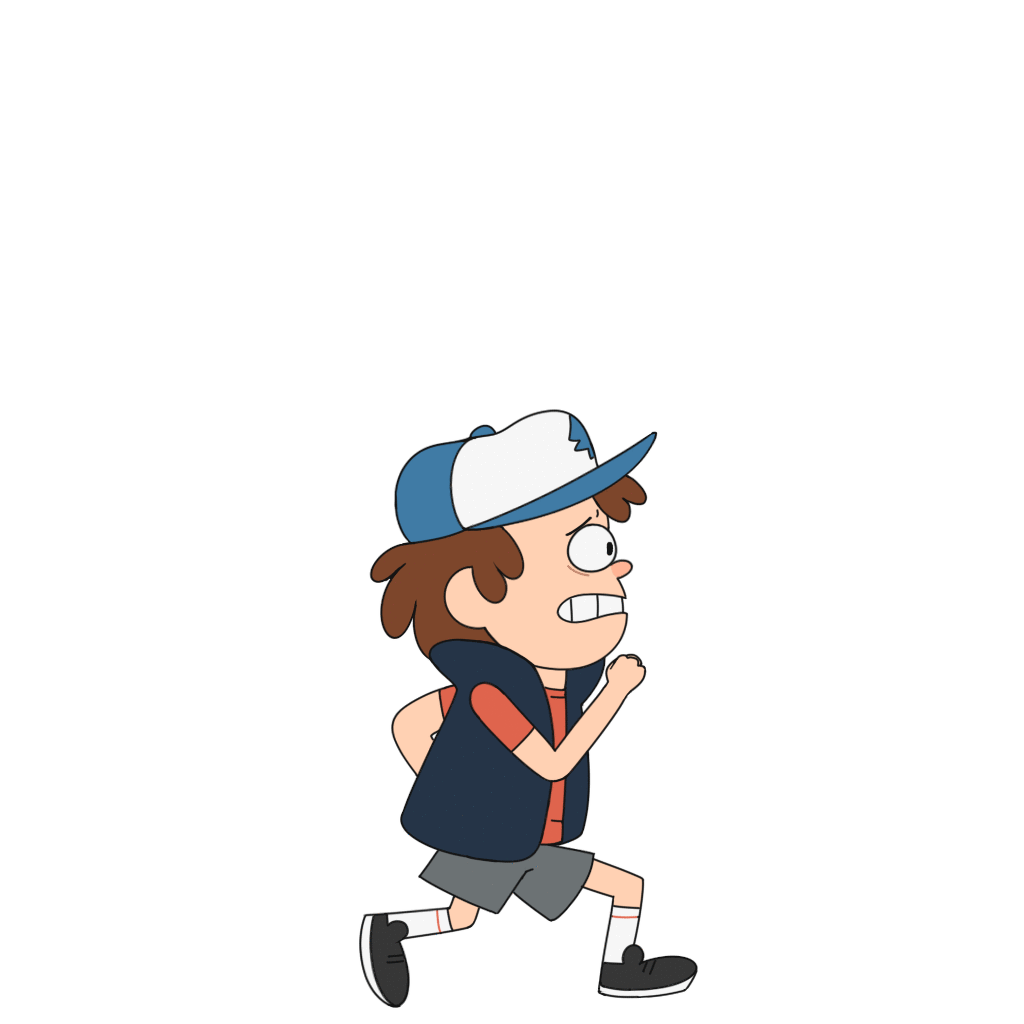 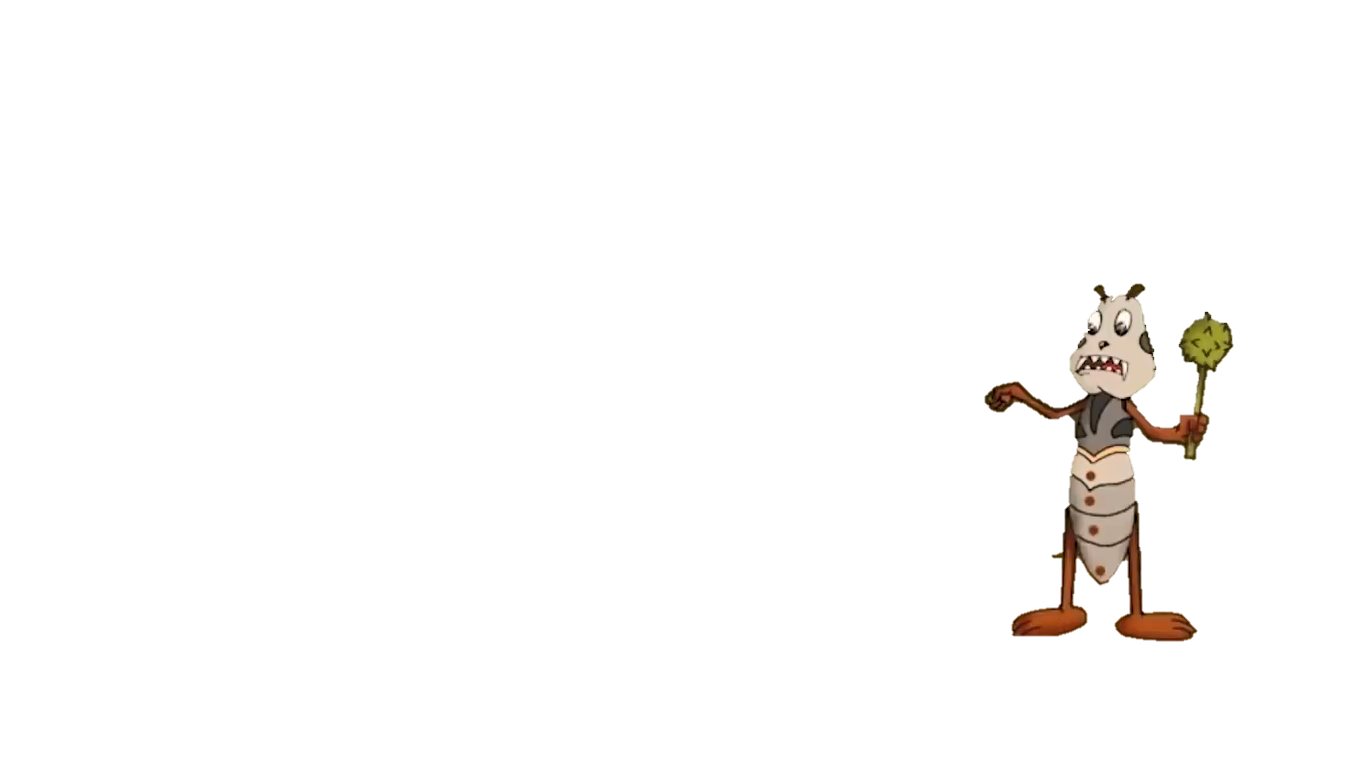 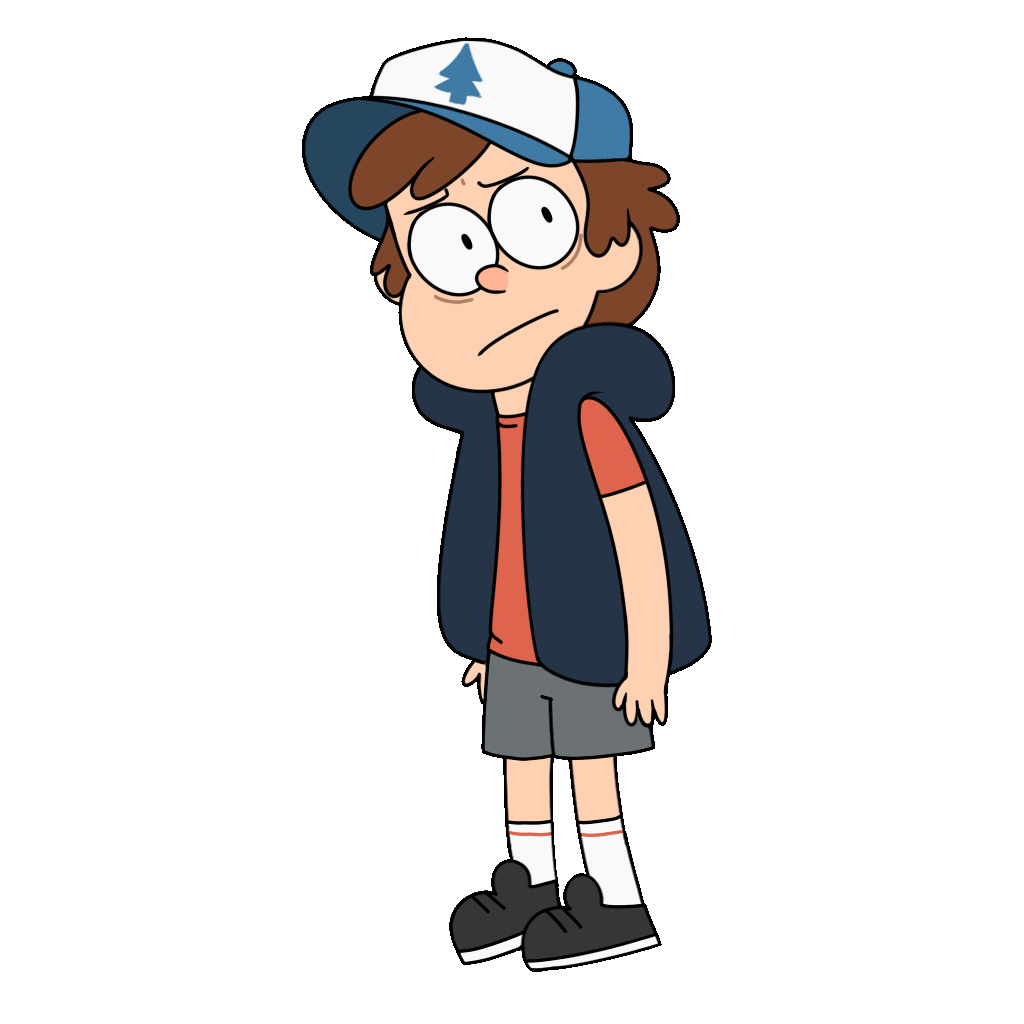 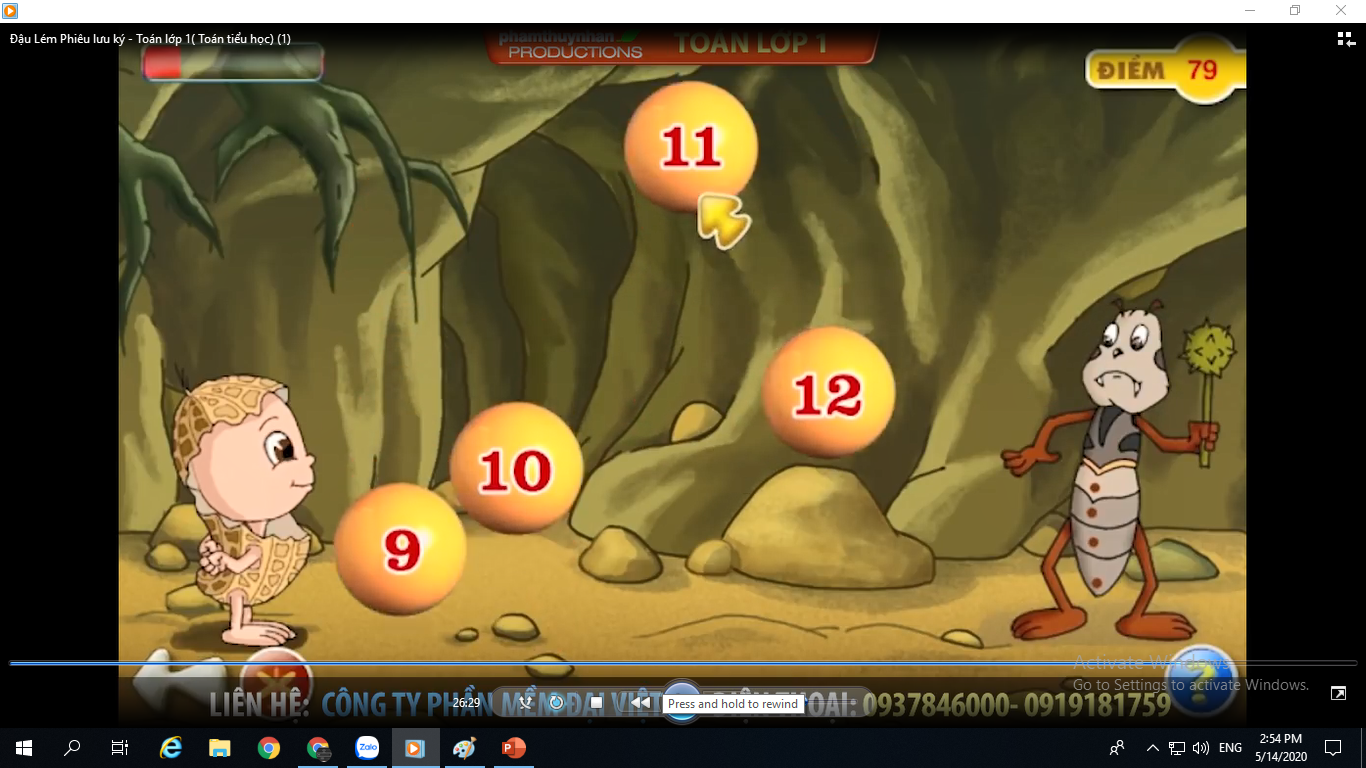 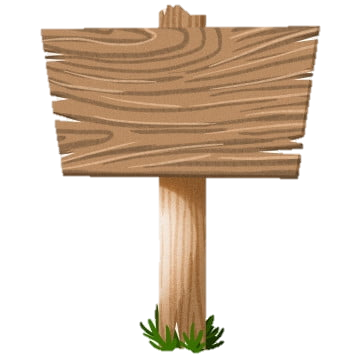 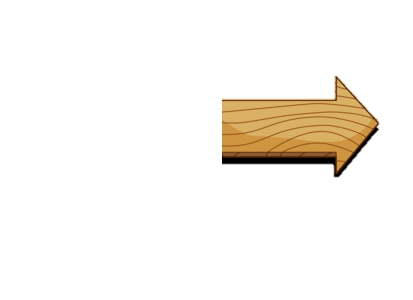 6
7
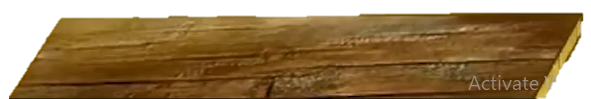 8
9
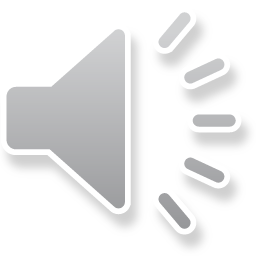 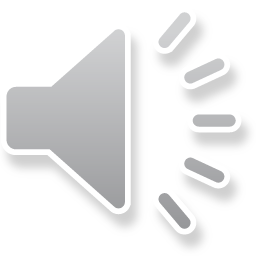 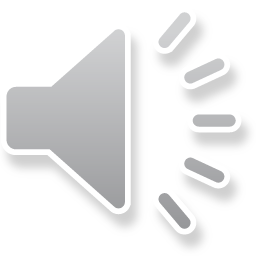 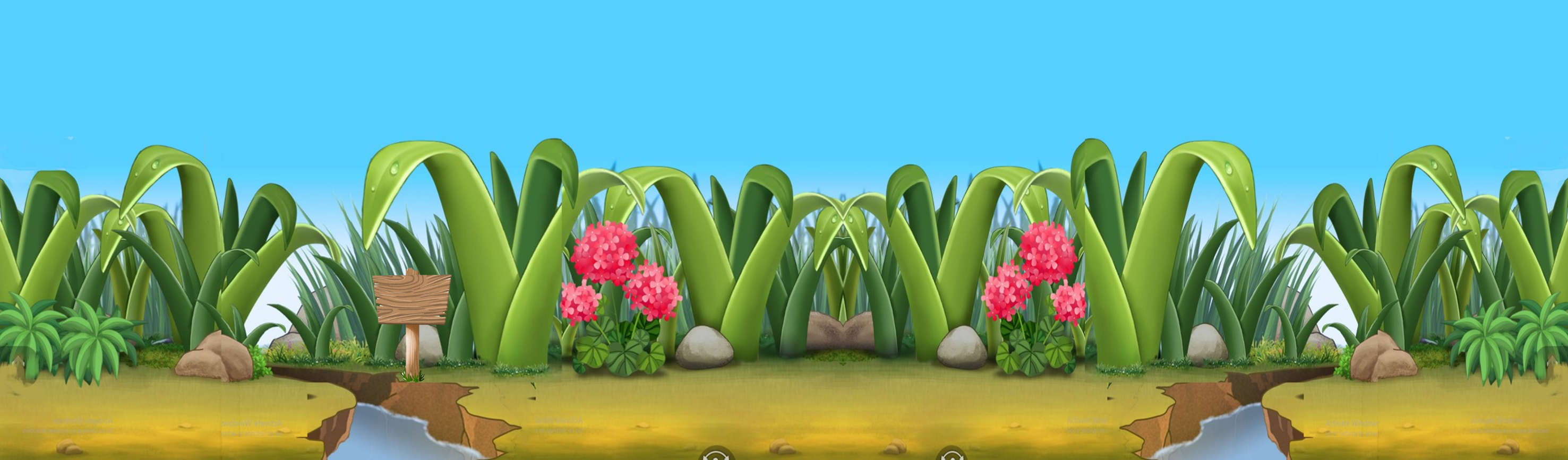 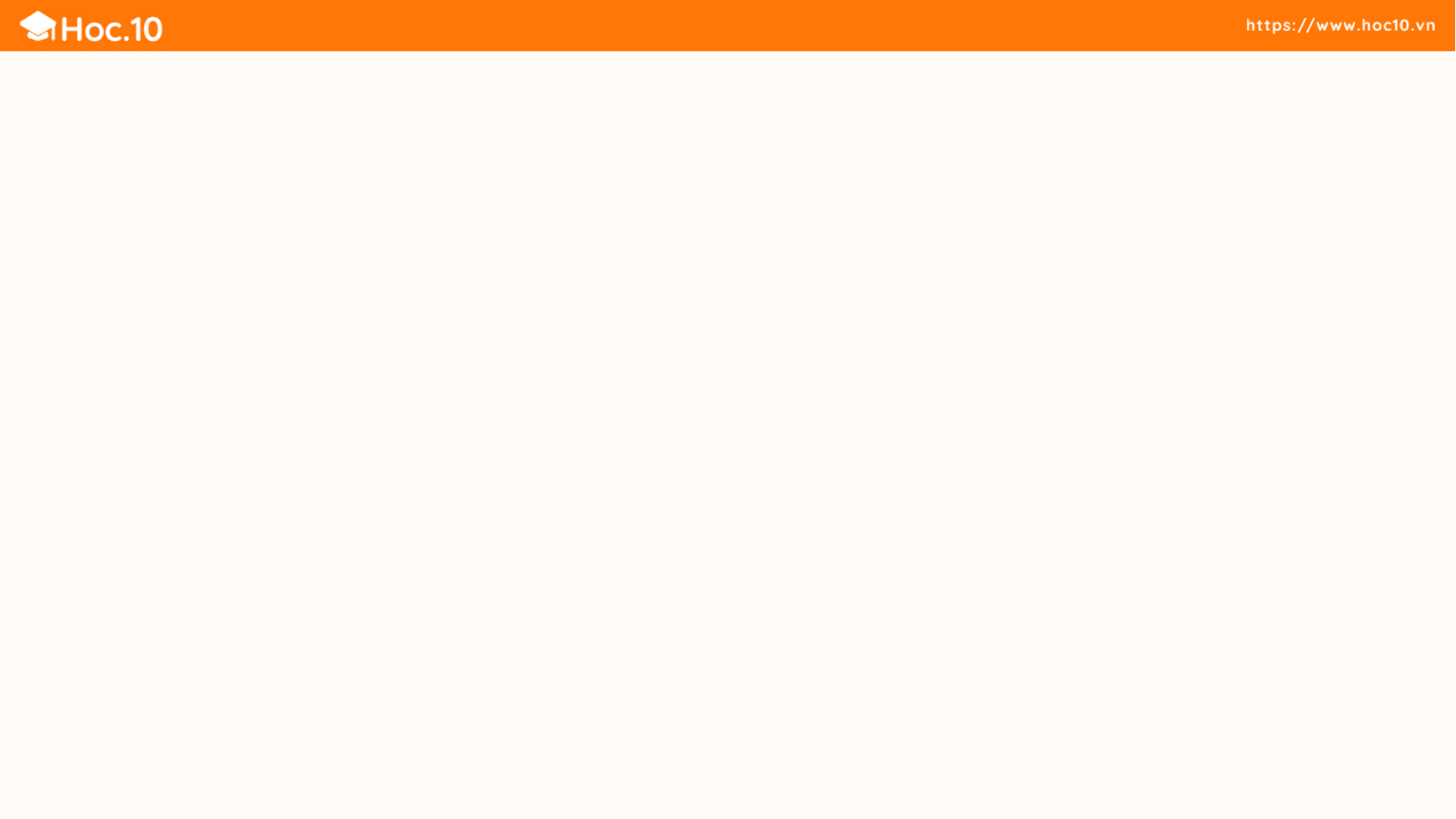 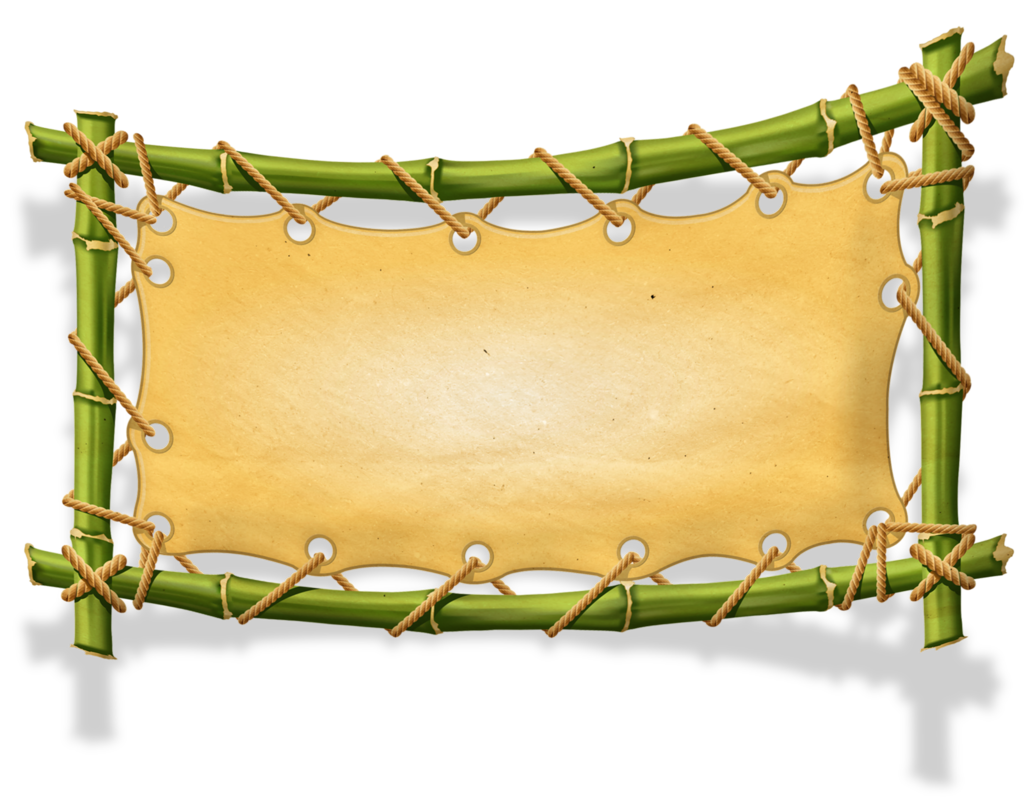 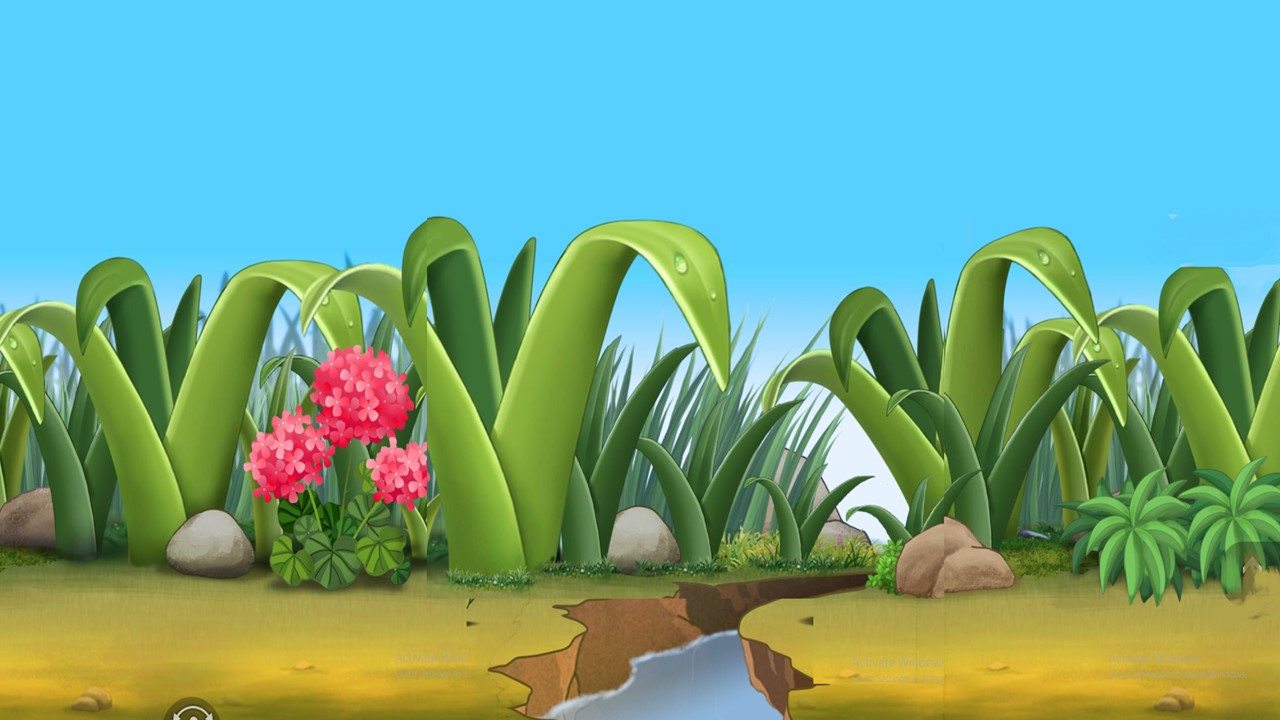 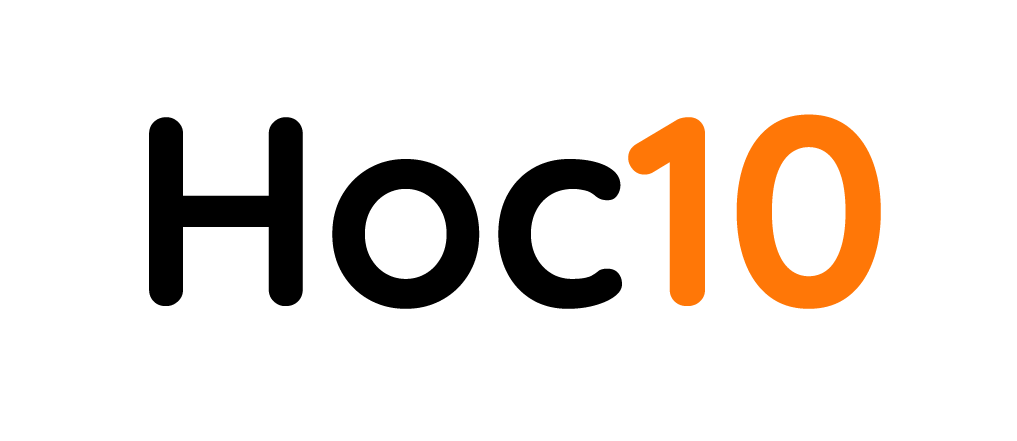 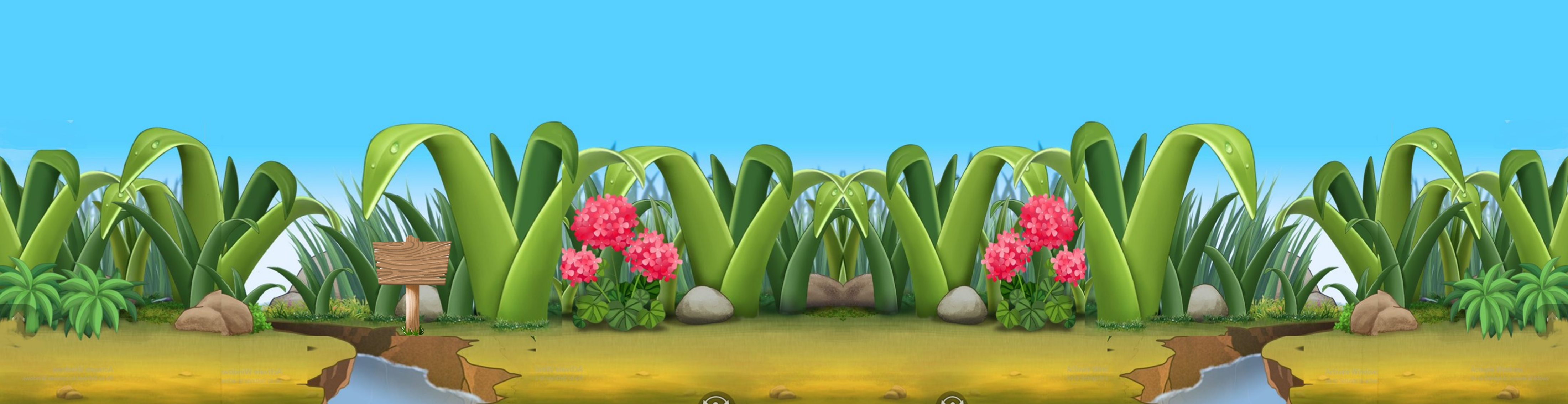 8 - 3 = ?
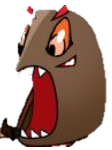 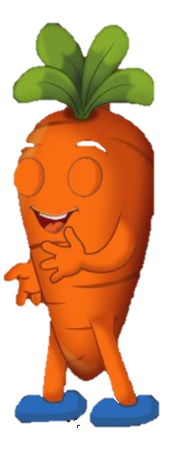 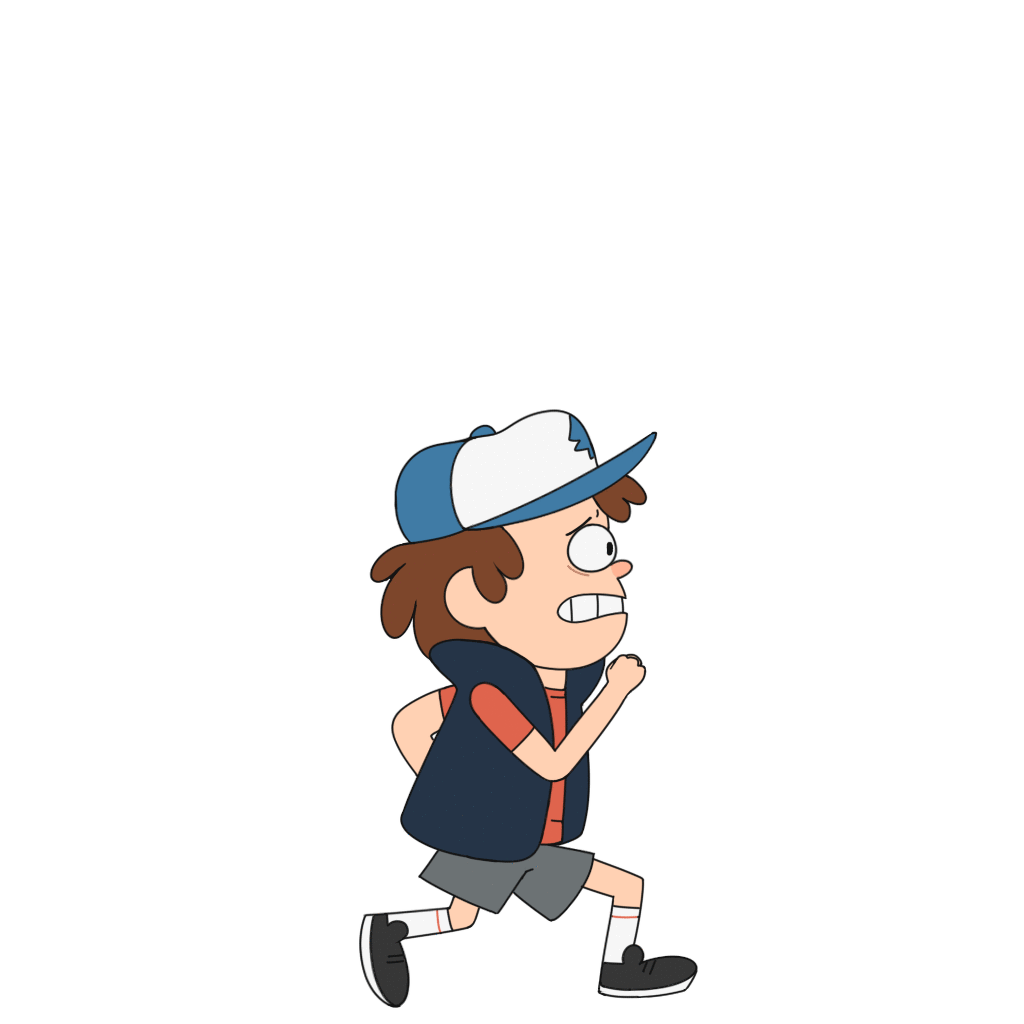 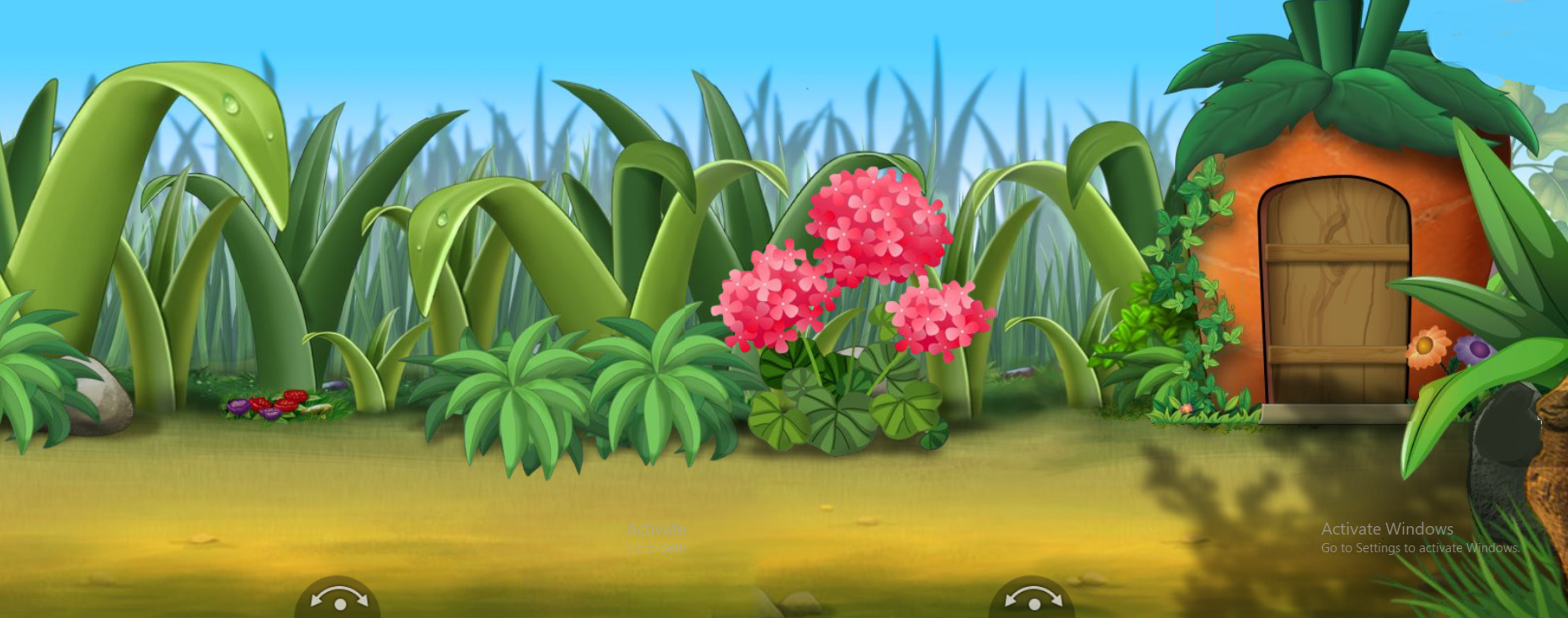 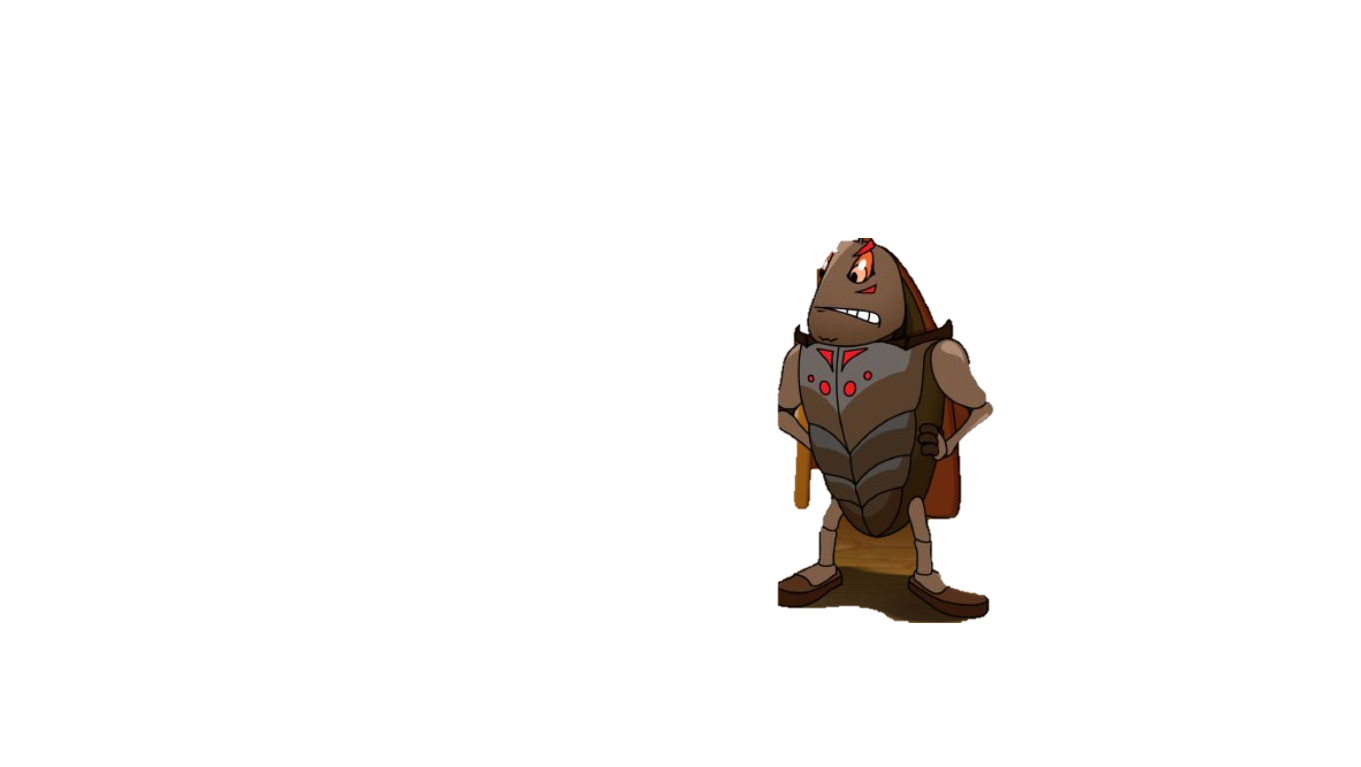 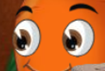 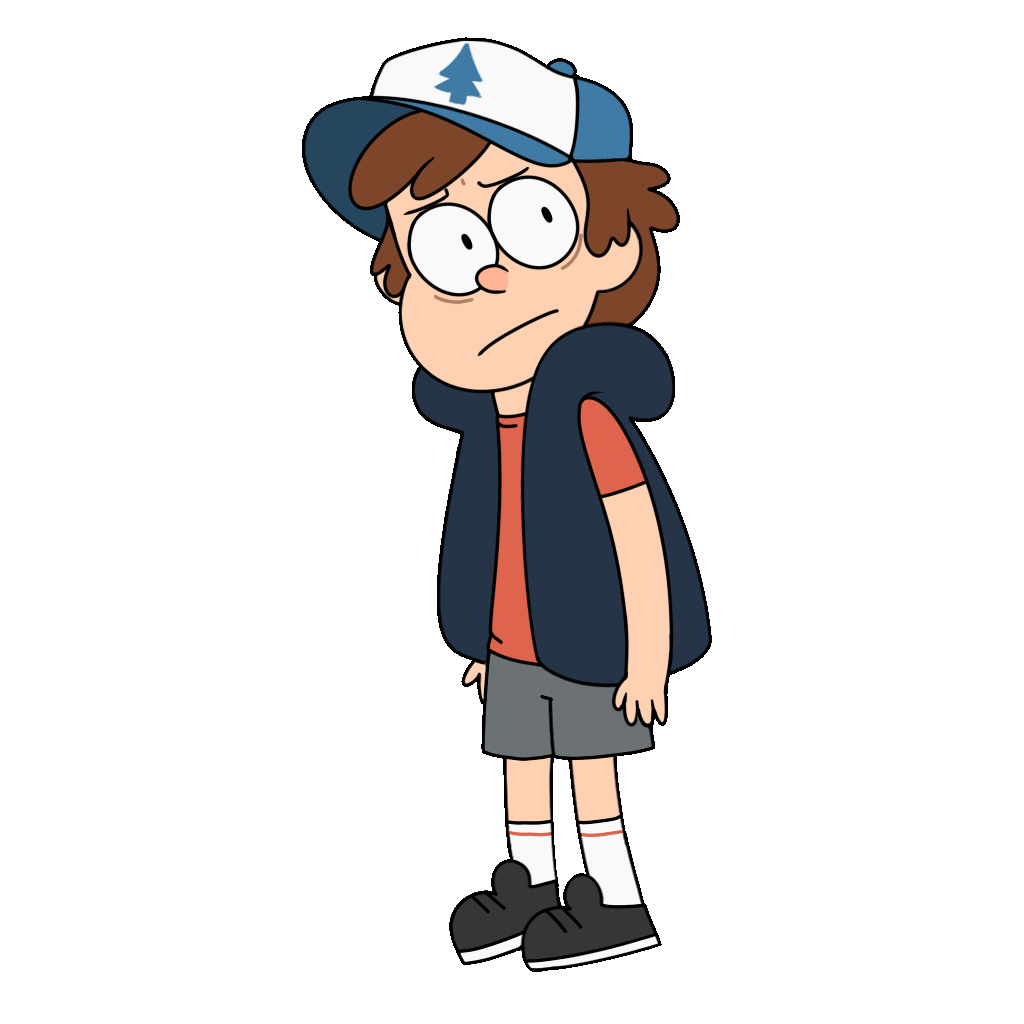 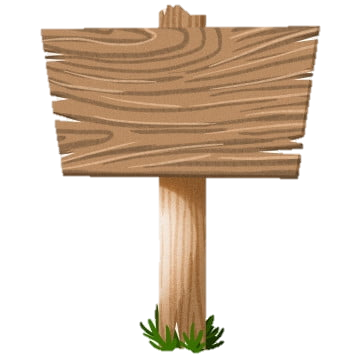 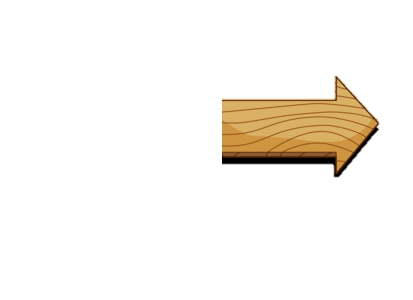 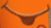 3
4
6
5
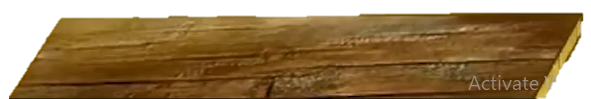 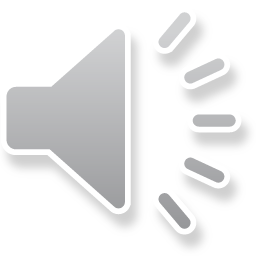 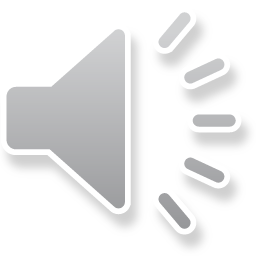 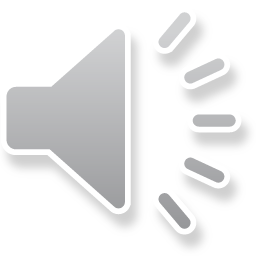 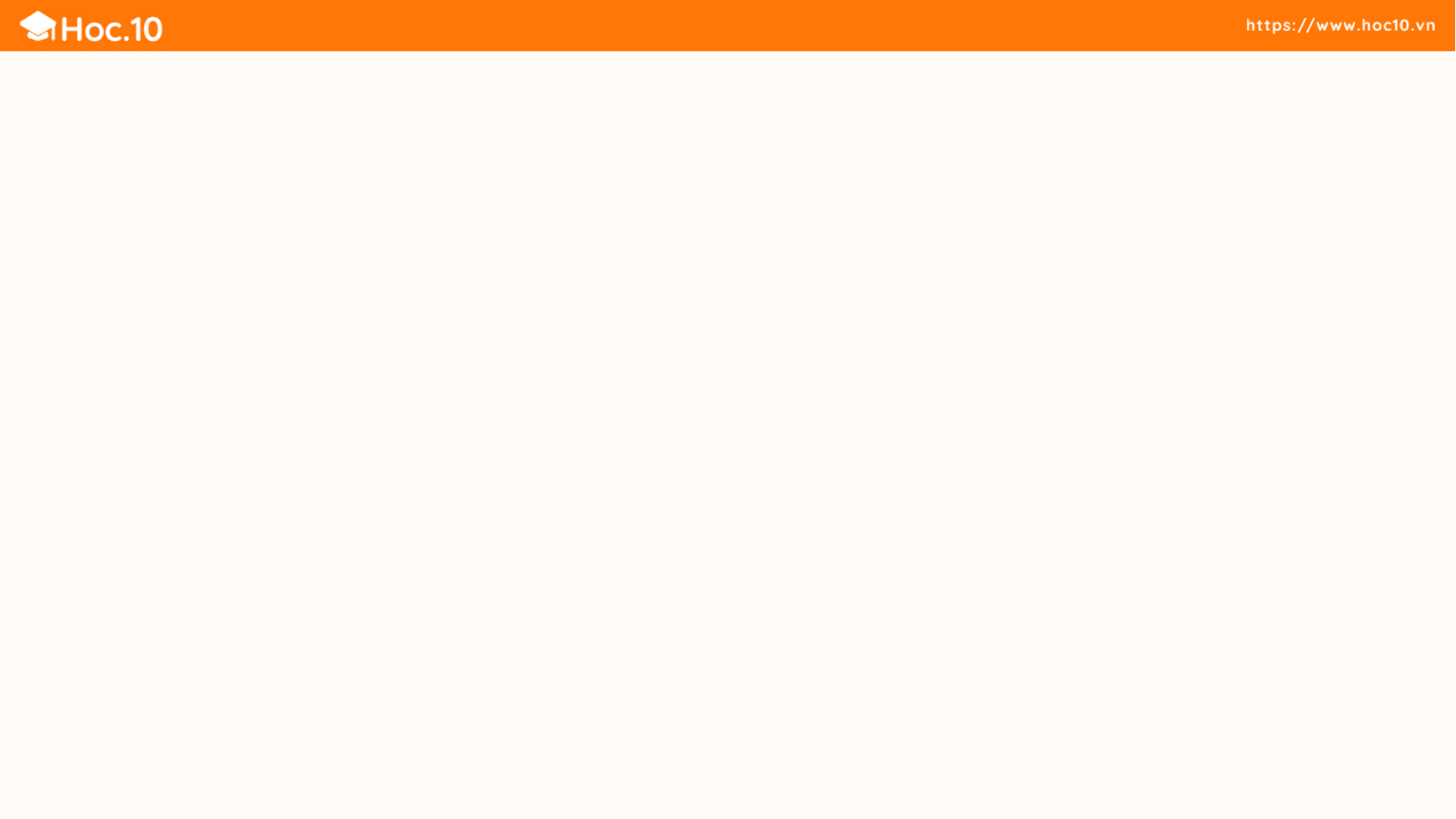 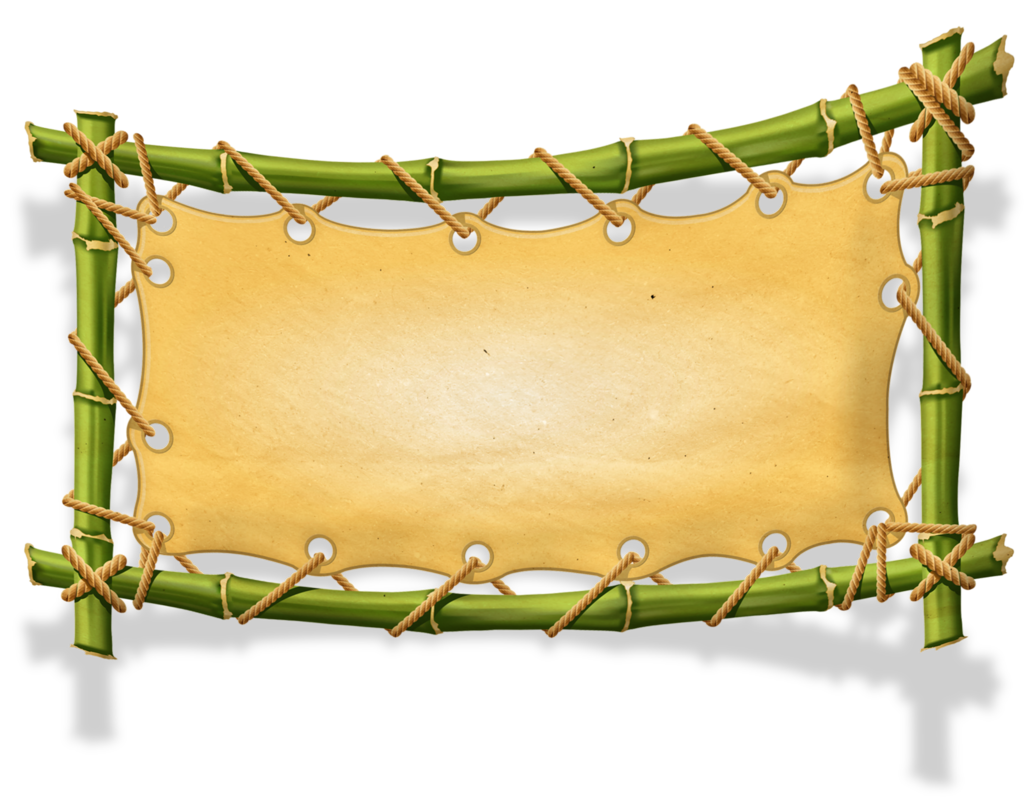 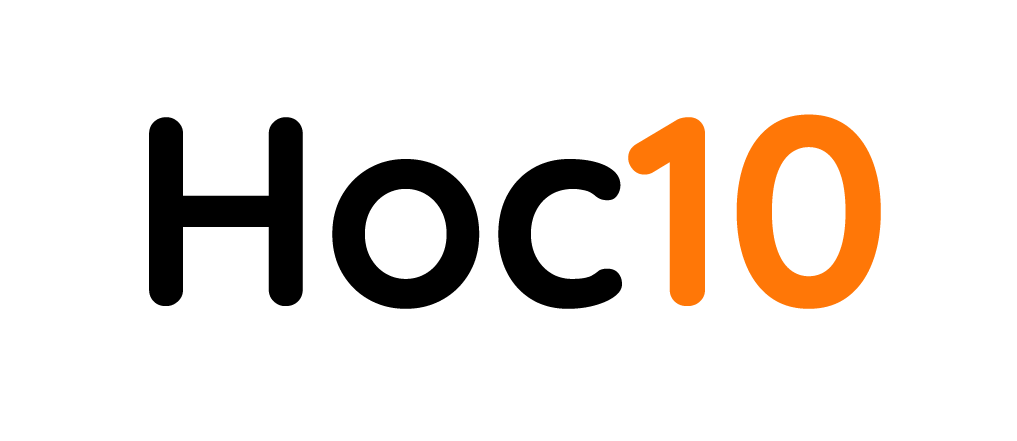 4 + 6 = ?
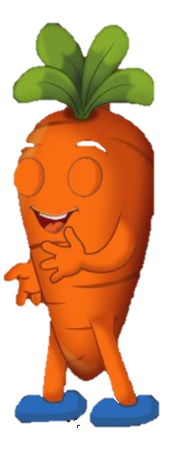 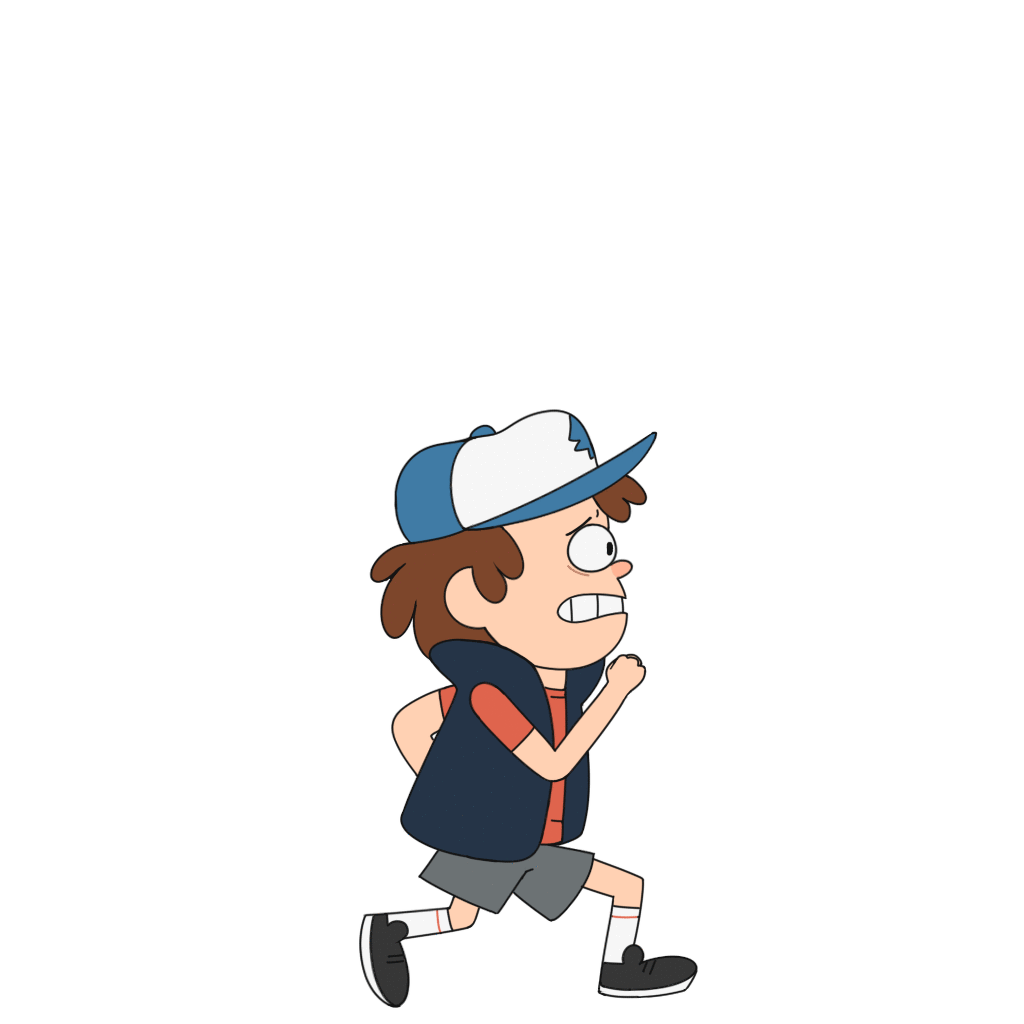 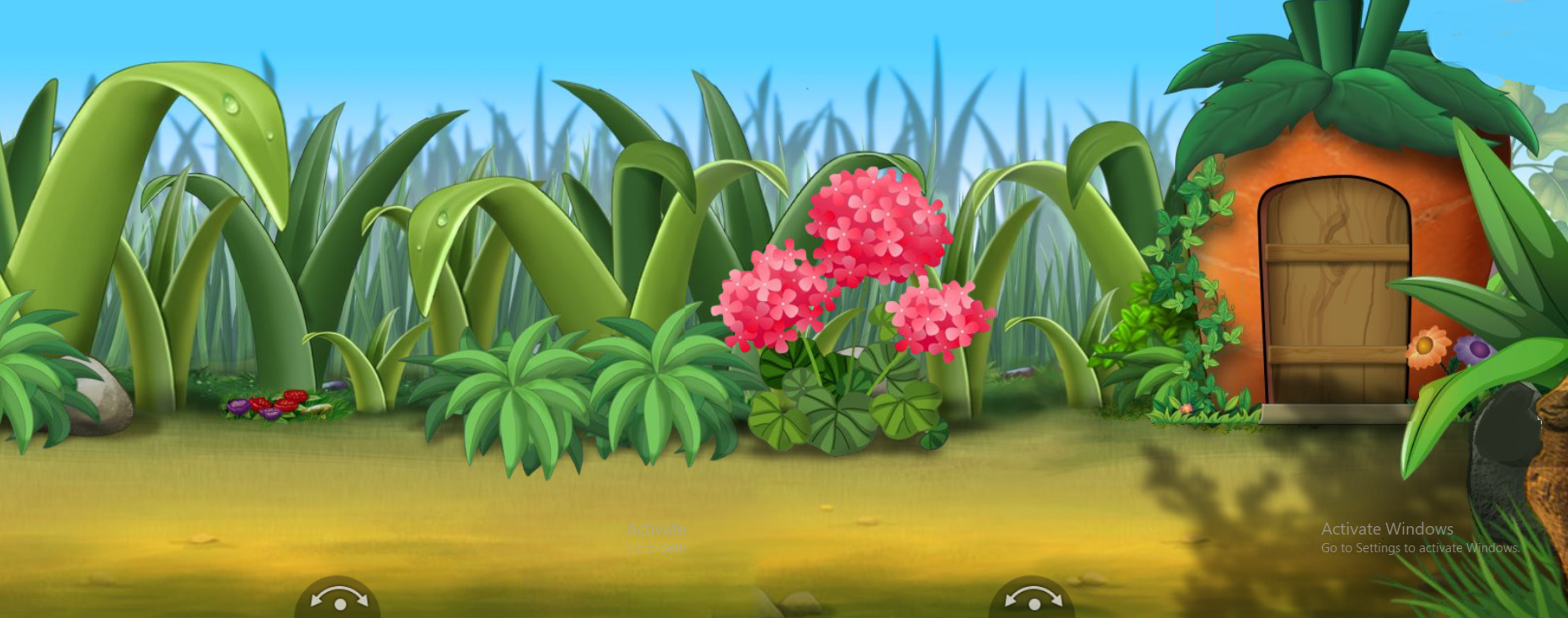 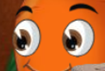 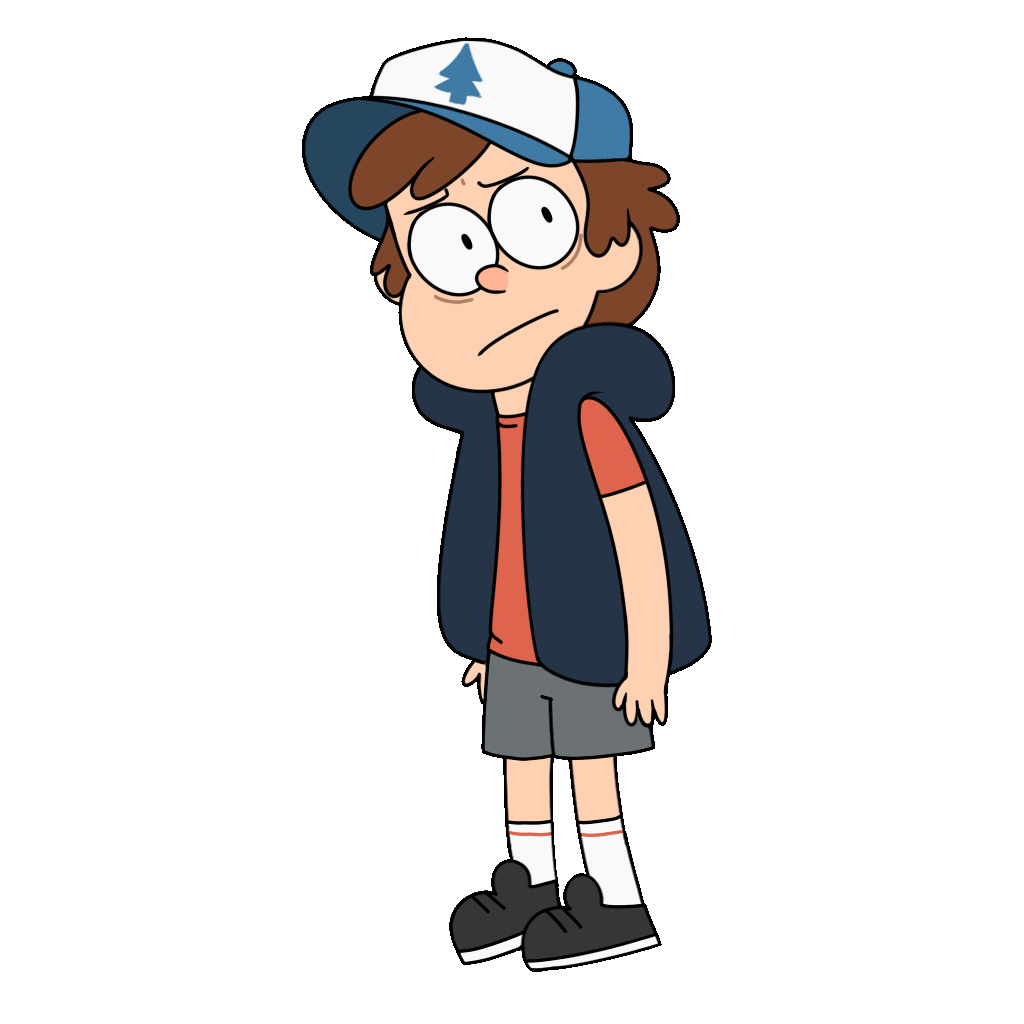 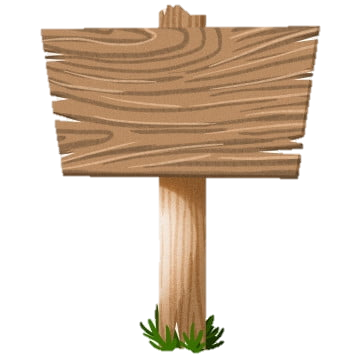 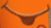 8
10
7
9
Hoc10 chúc các em học tốt!